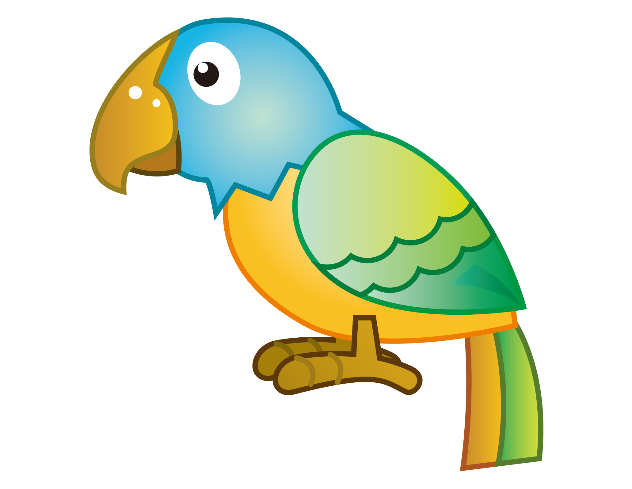 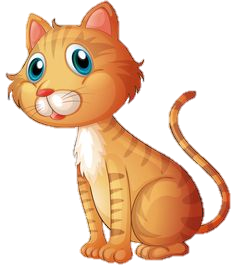 NAŠI DOMÁCI MILÁČIKOVIA
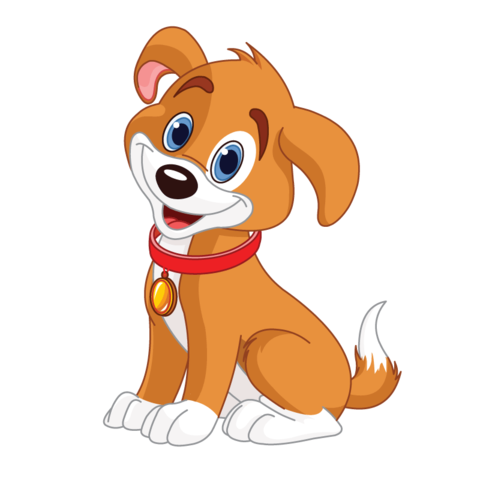 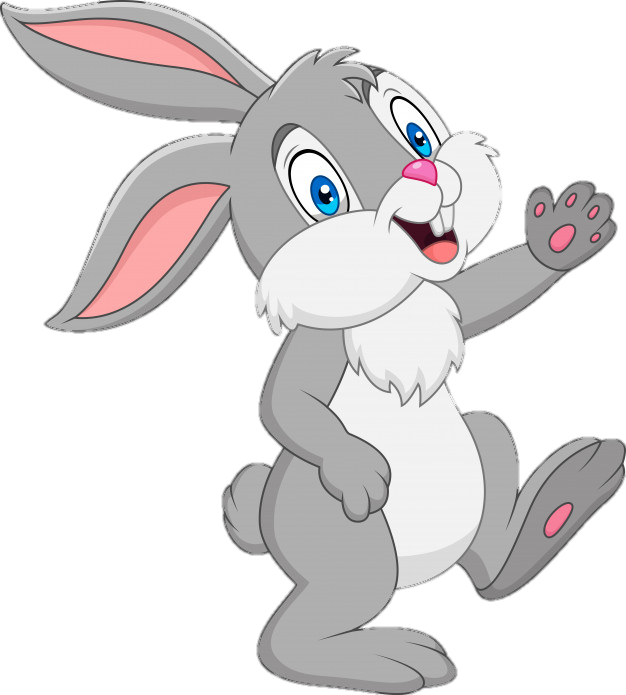 PRIPRAVILA: Xénia Šimková
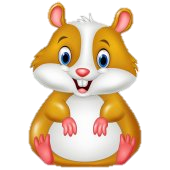 NAJOBĽÚBENEJŠÍ DOMÁCI 
 MILÁČKOVIA
pes
mačka
králik
škrečok
morča
andulka
korely
kanáriky
rybičky
korytnačky
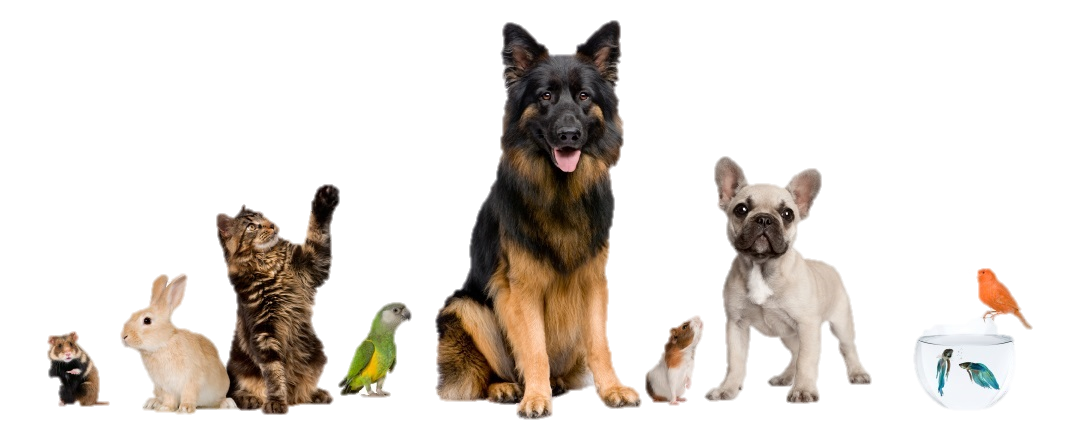 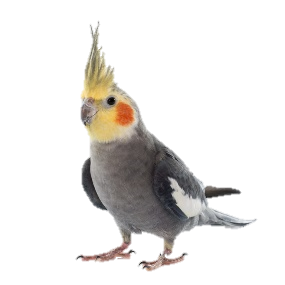 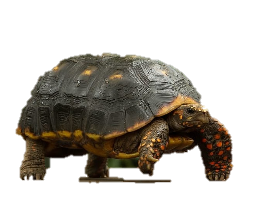 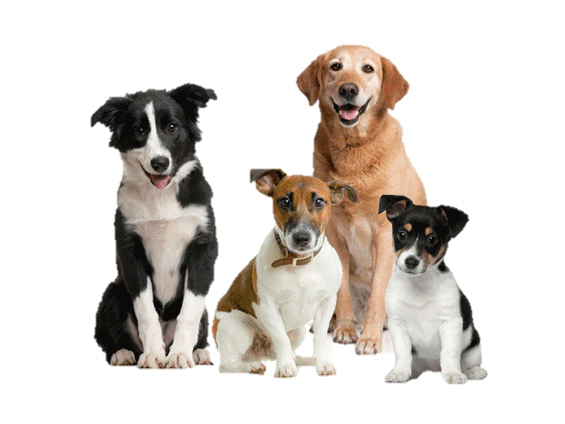 PES - najlepší priateľ človeka
Naši štvornohí priatelia sú inteligentné a statočné zvieratá s milujúcou povahou. 

Pes prináša do života radosť, dobrodružstvo, je verný.
_____________________________________________________________________
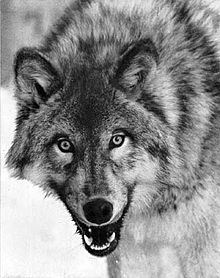 patrí s mačkami domácimi nielen k najstarším, ale aj k najvšestrannejším domácim zvieratám
 
pochádza pravdepodobne z vlka dravého
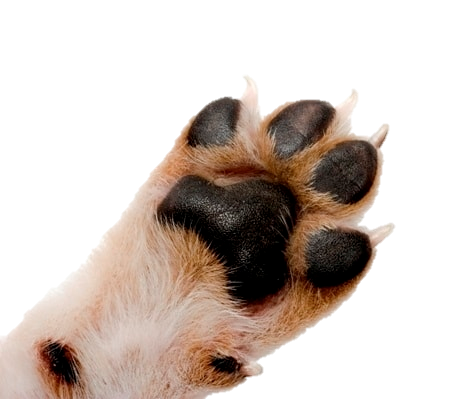 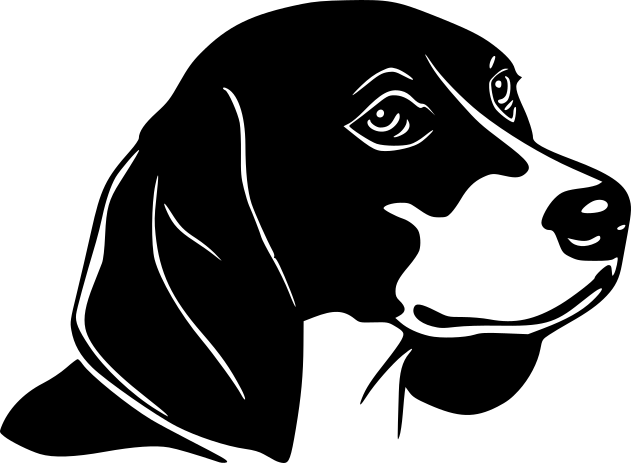 CHARAKTERISTIKA
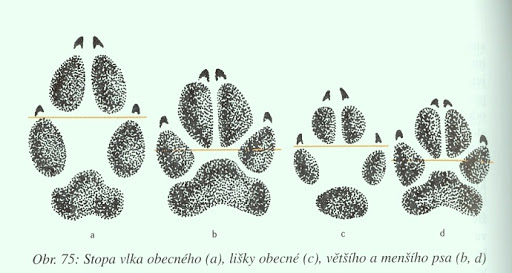 patrí medzi šelmy – je mäsožravec
má výborný čuch a sluch (pes počuje tóny tak vysoké, že človek ich nedokáže zachytiť)
vidí čiernobielo
na labách má nevtiahnuteľné pazúry
dobre behá, skáče, pláva, korisť loví prenasledovaním
mláďatá – šteniatka sa živia materským mliekom
vlk
líška
pes väčší
Pes menší
VEK  PSA
sa zohľadňuje aj podľa toho, o aké plemeno ide 
malé plemená dospievajú skôr, ale pomalšie starnú
Dĺžka dospievania u jednotlivých veľkostných kategórií psov
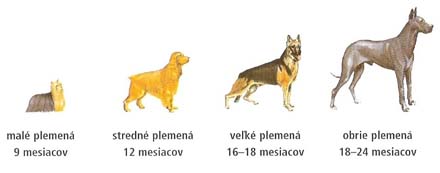 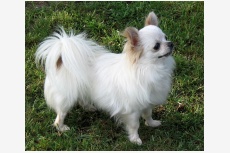 PLEMENÁ  PSOV
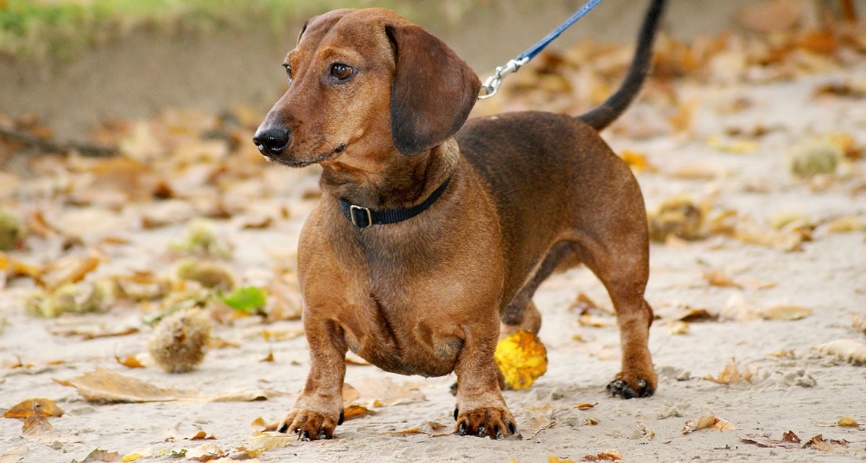 odhaduje sa, že človek vyšľachtil takmer 400 plemien psov na rôzne účely
Čivava
plemená sa líšia tvarom, veľkosťou
Jazvečík
poznáme psy : spoločenské, služobné, poľovnícke, vodiace, strážne
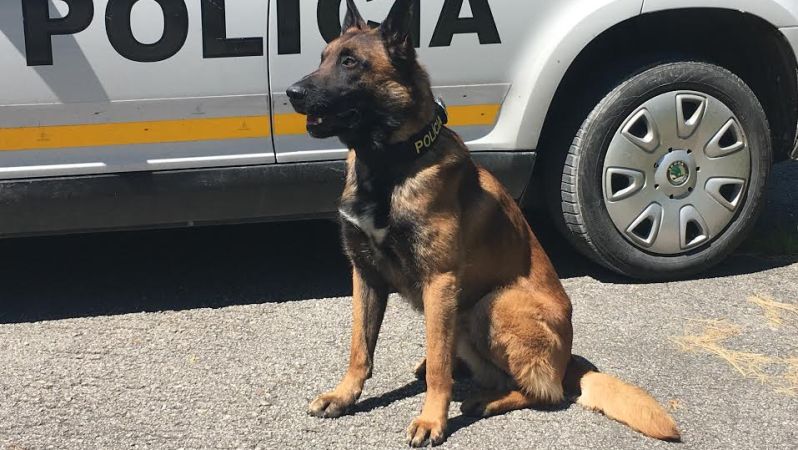 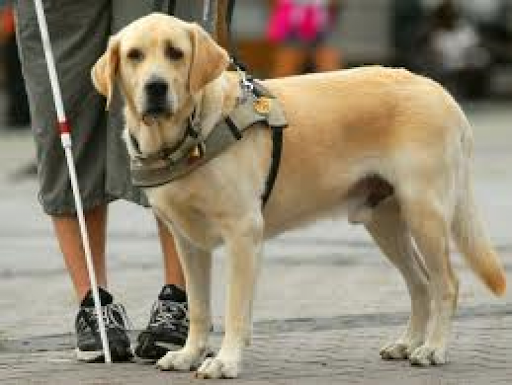 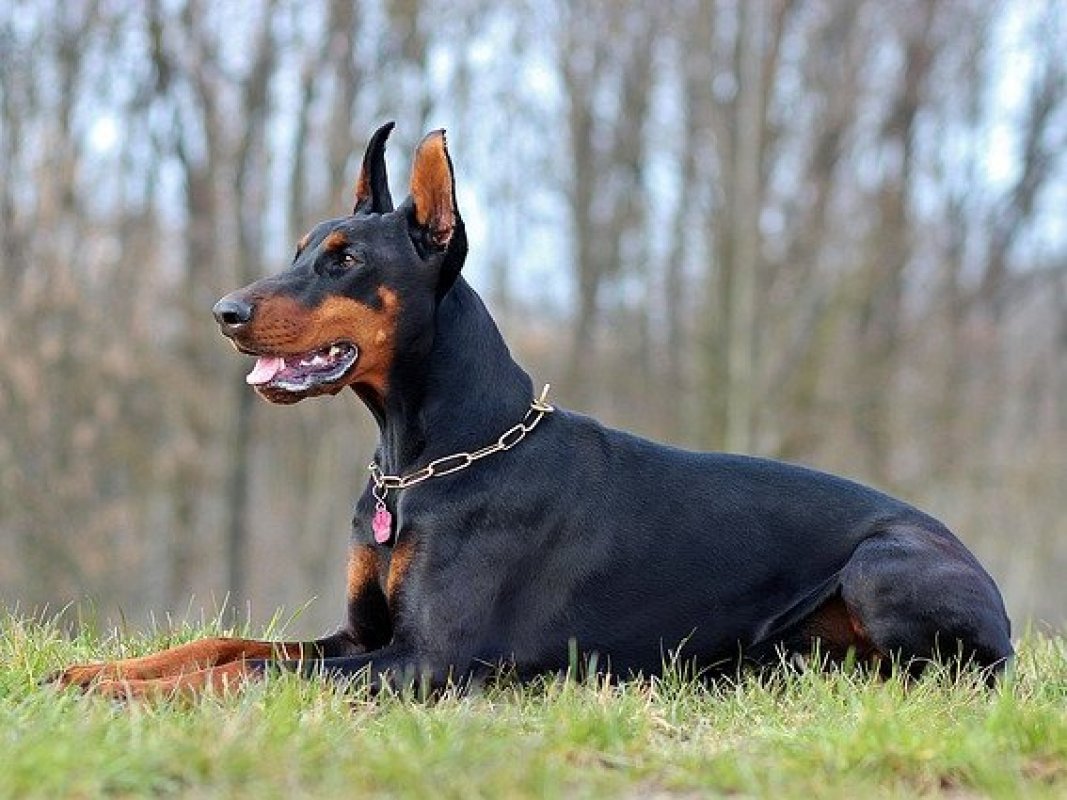 Doberman
Labrador
Nemecký ovčiak
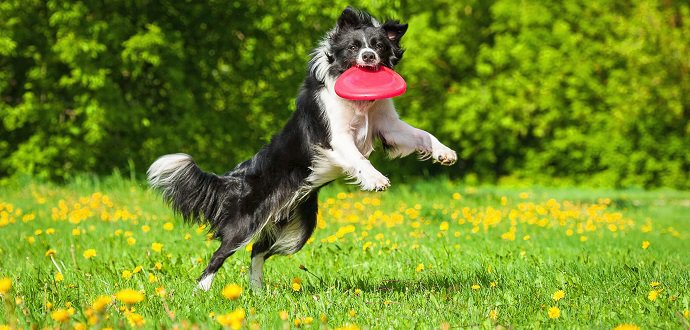 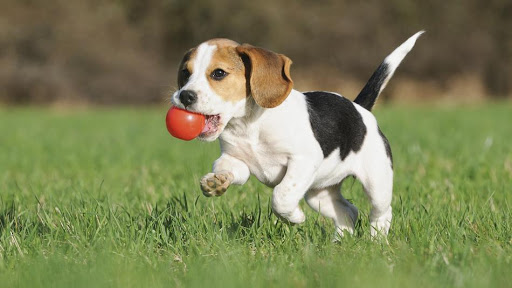 STAROSTLIVOSŤ O PSA
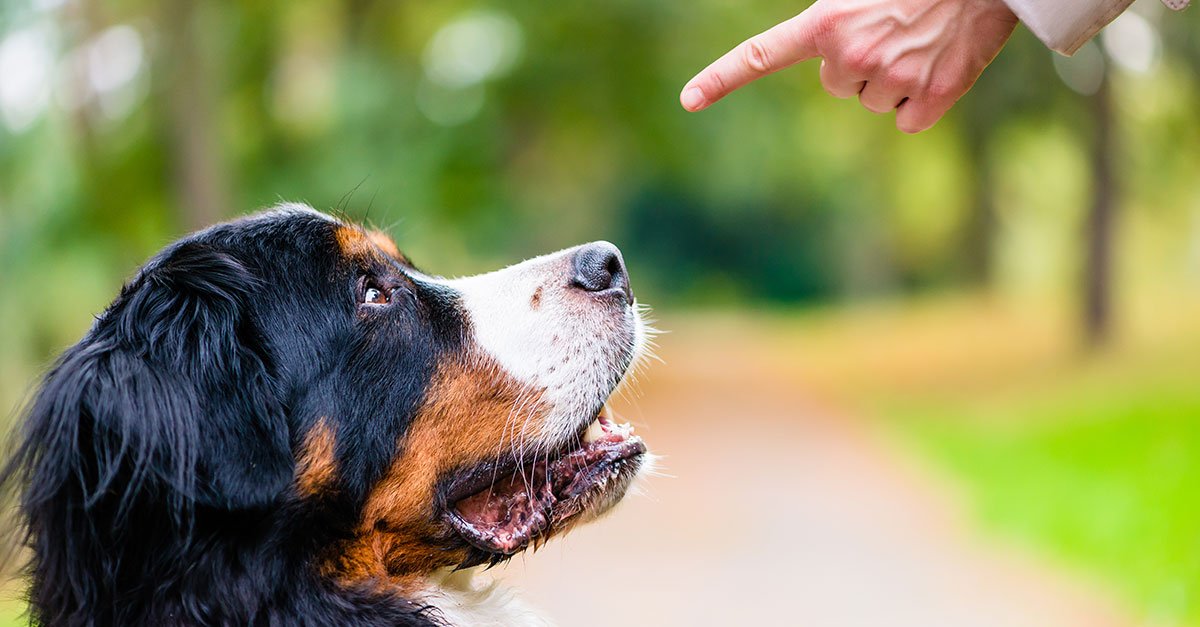 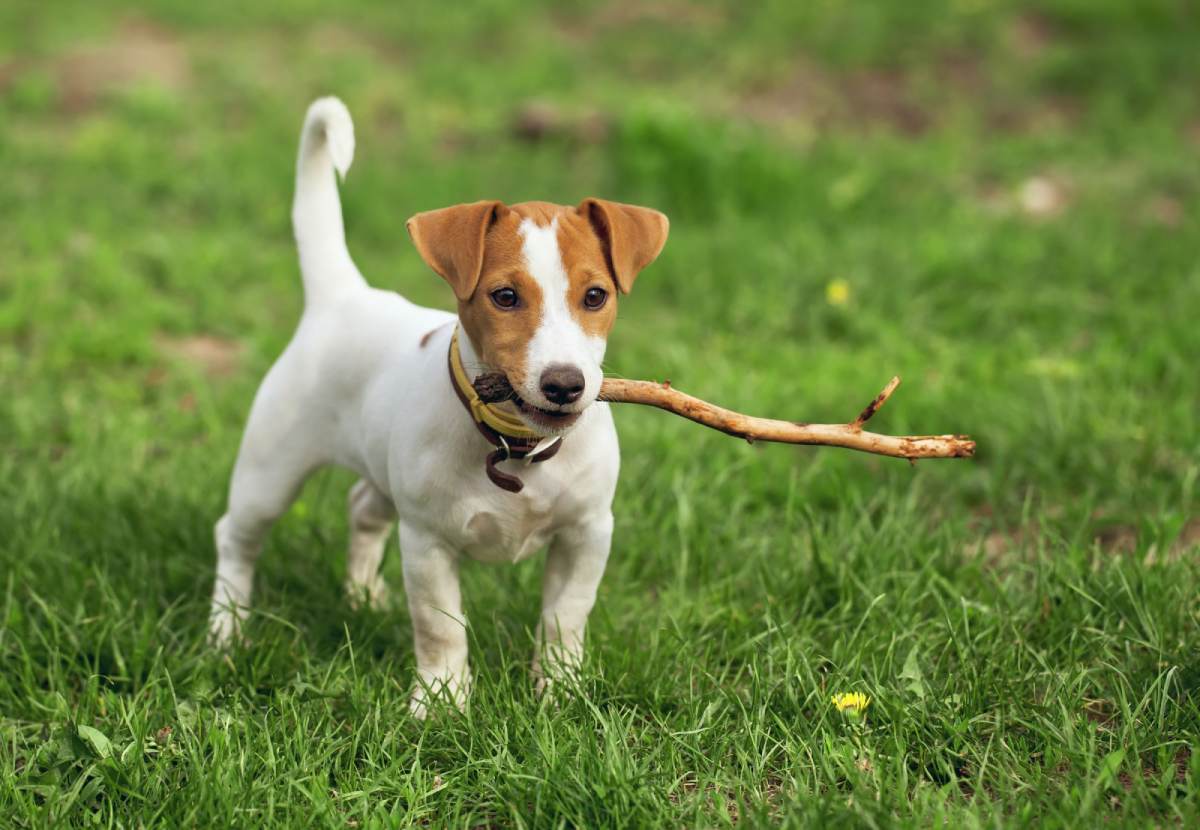 potrebuje dostatok pohybu
vyváženú stravu, vodu
vľúdne zaobchádzanie 
dobrý výcvik
veterinárnu starostlivosť
pravidelná starostlivosť(hygiena) – o srsť, oči, uši, chrup
     a pazúriky
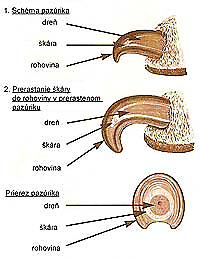 pes považuje svoju rodinu za svoju svorku, je nutné, aby členovia rodiny boli nadradený nad psa (inak by neposlúchal)
pred chovom psa sa treba oboznámiť s jeho potrebami
PES - HLAVNÝ HRDINA  V ANIMOVANÝCH ROZPRÁVKACH
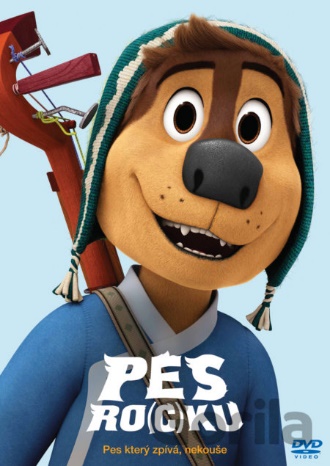 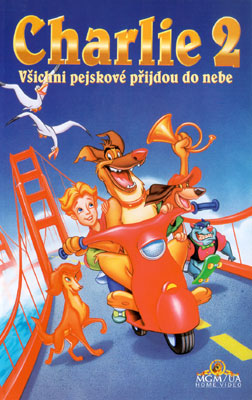 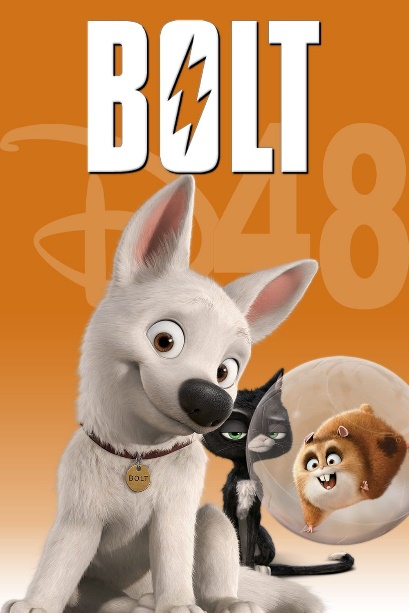 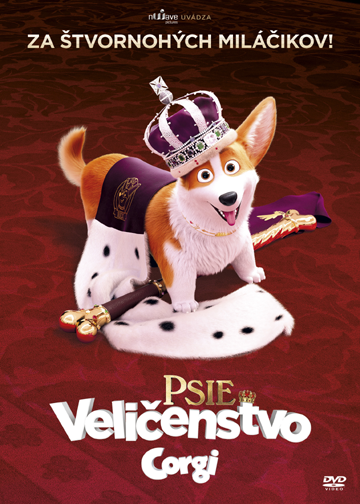 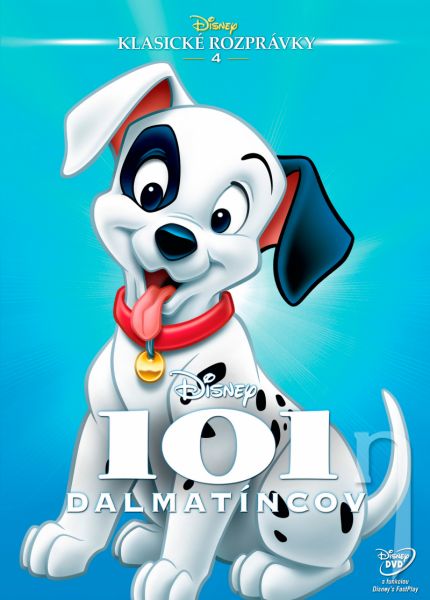 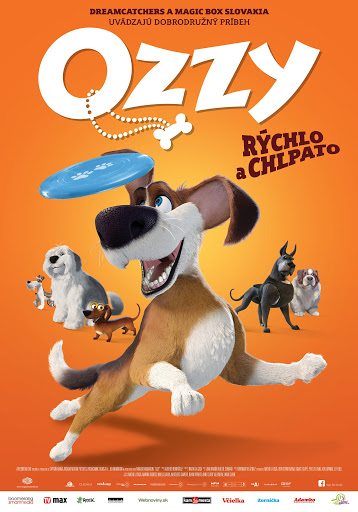 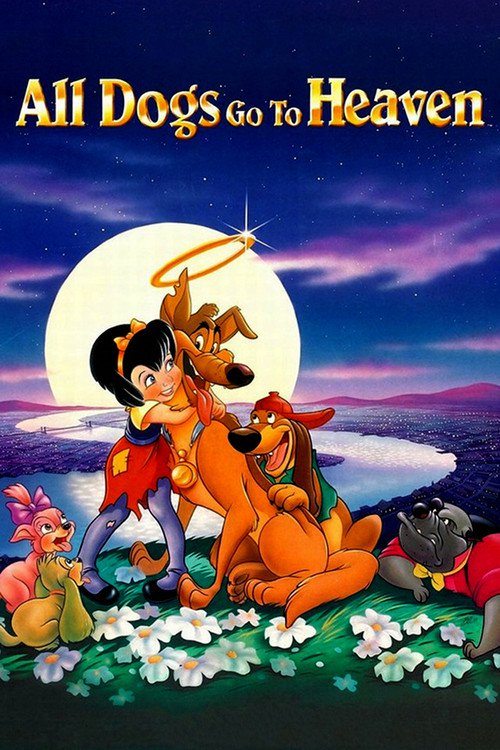 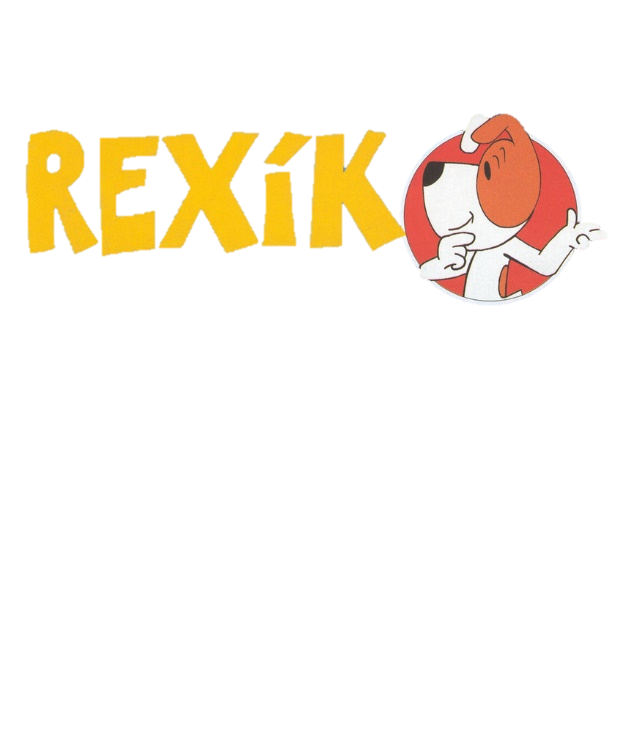 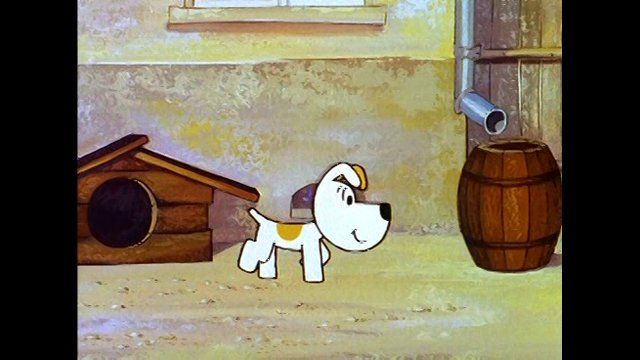 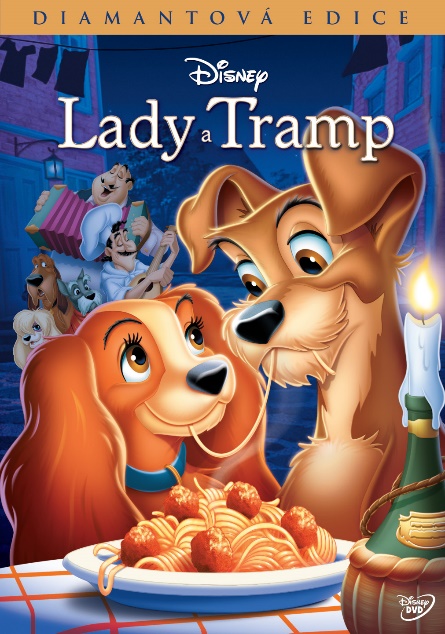 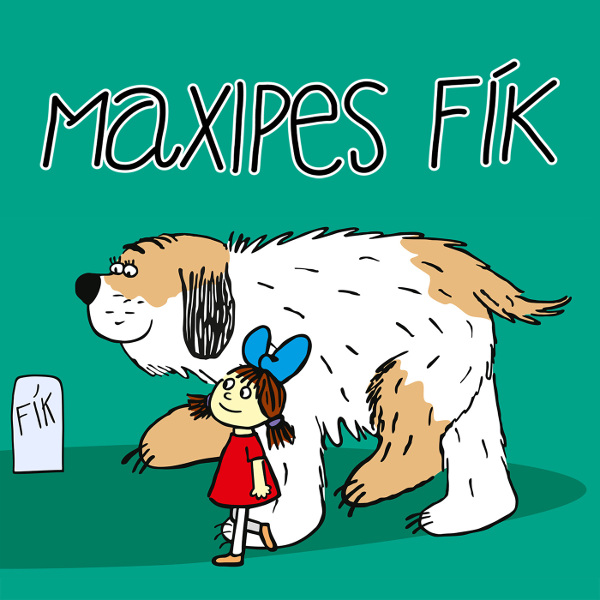 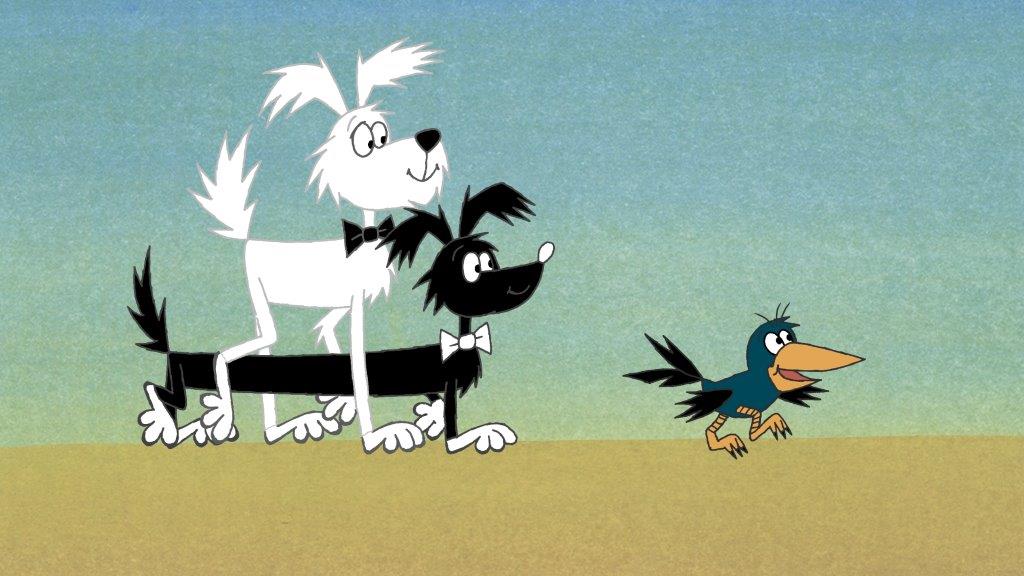 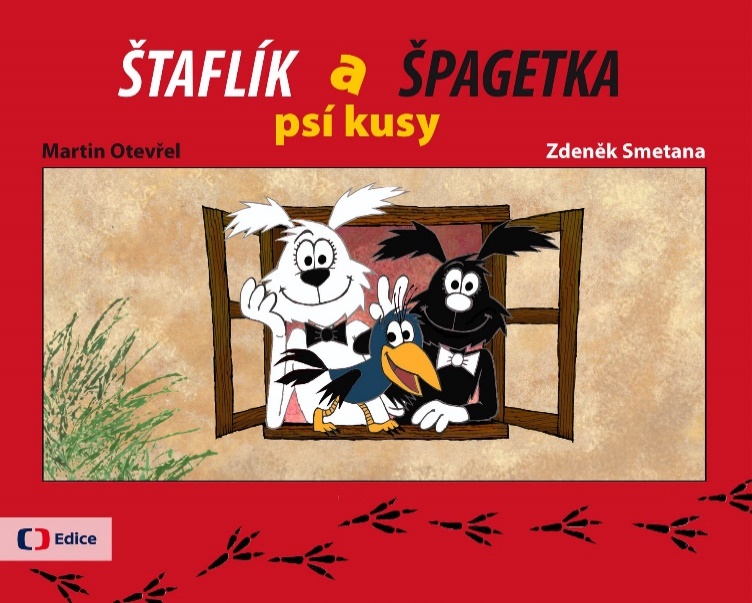 FILMOVÍ HRDINOVIA
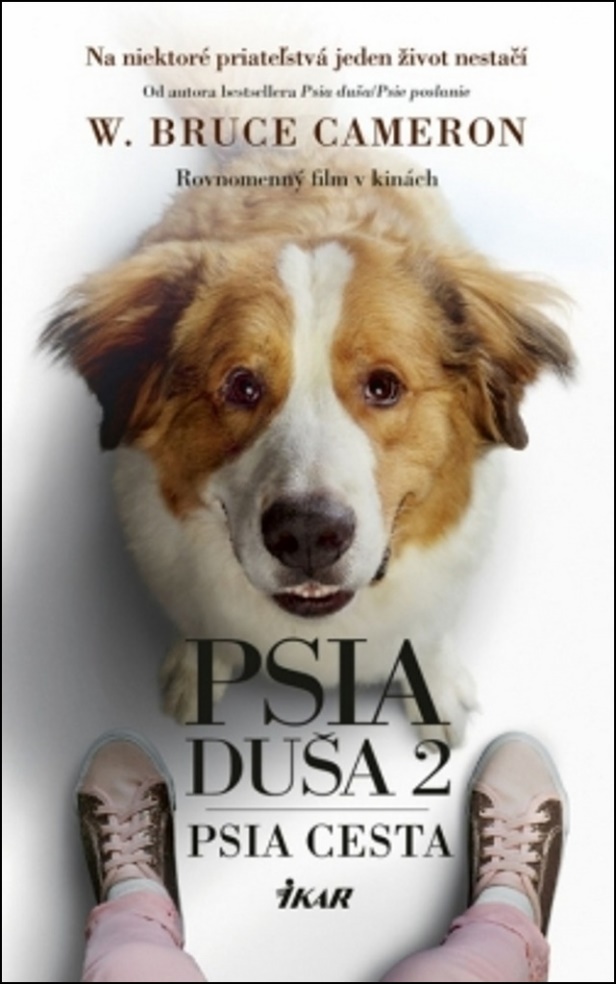 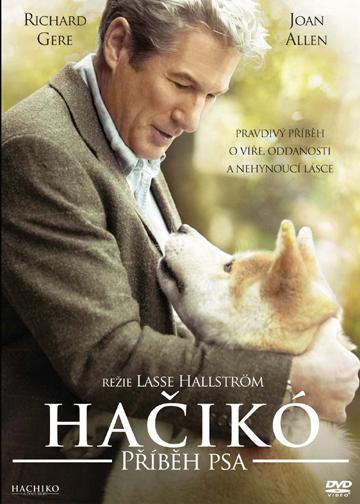 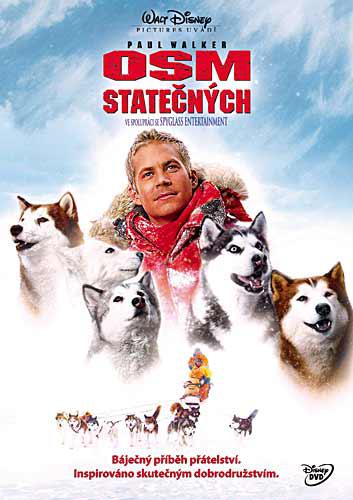 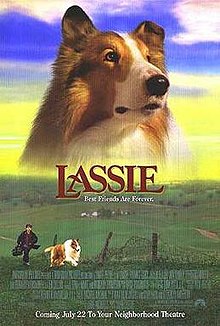 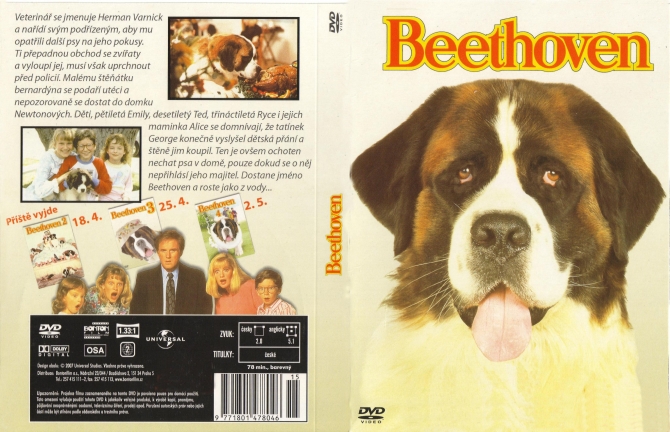 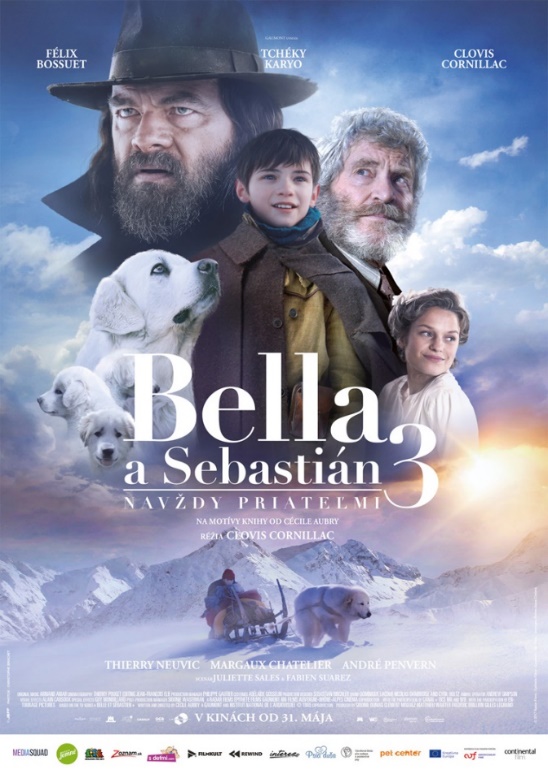 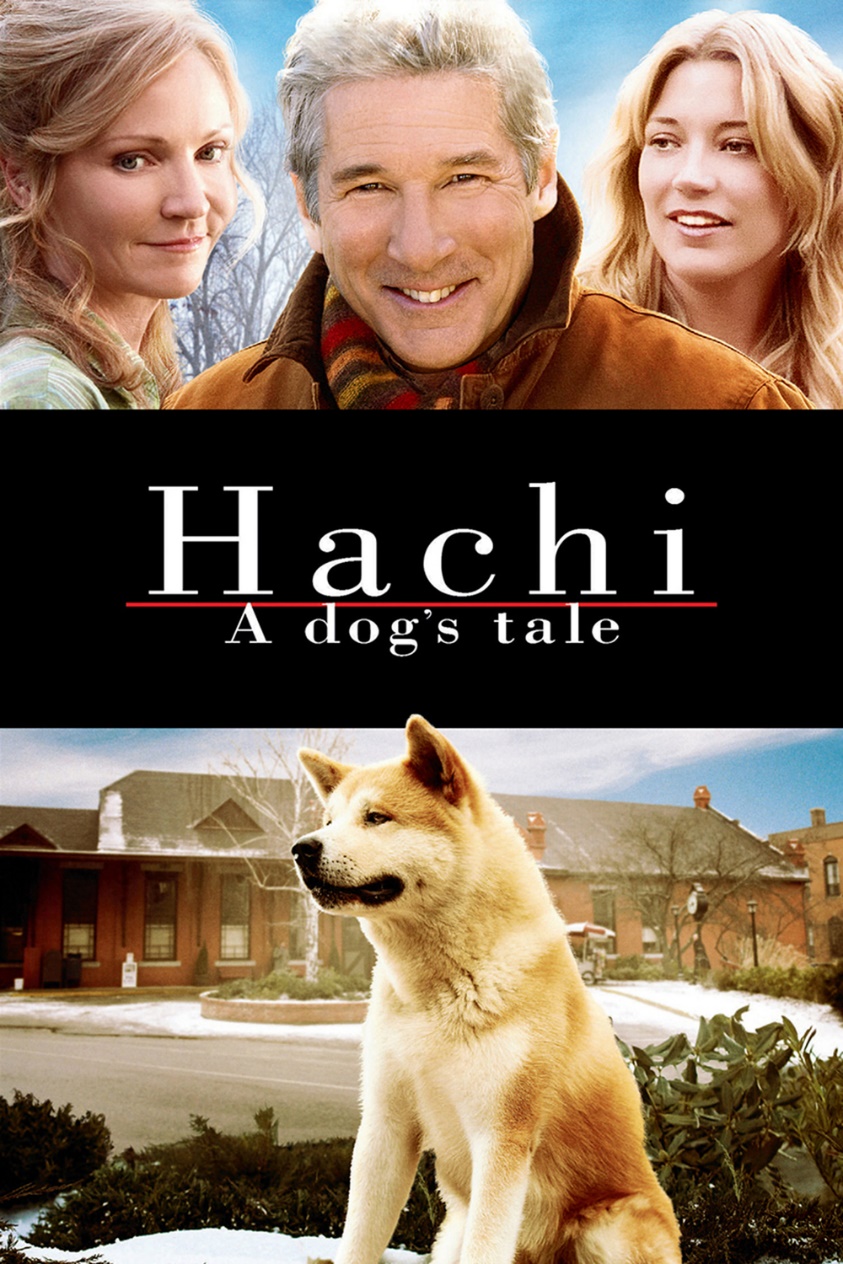 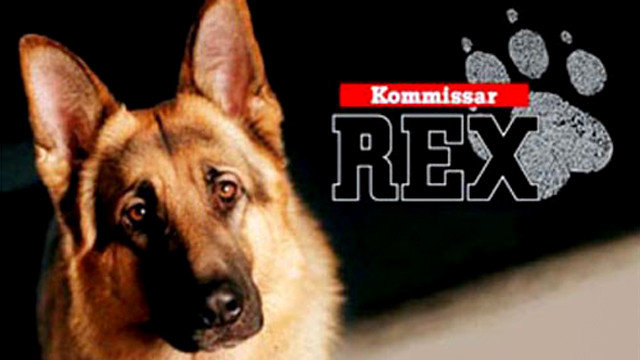 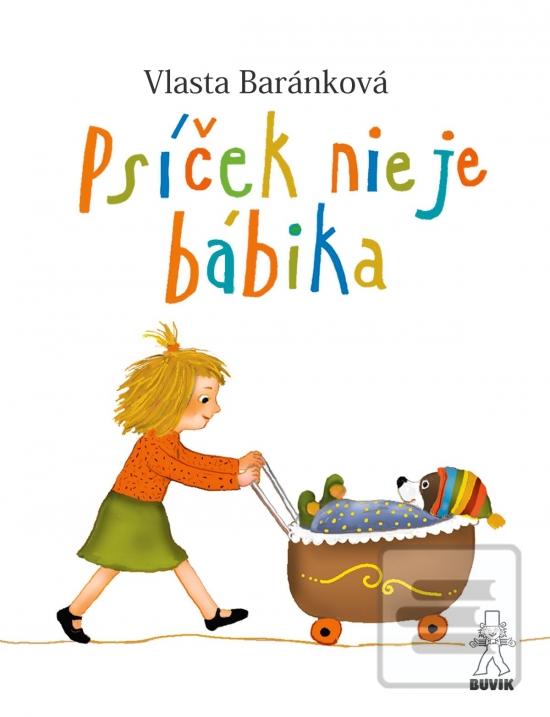 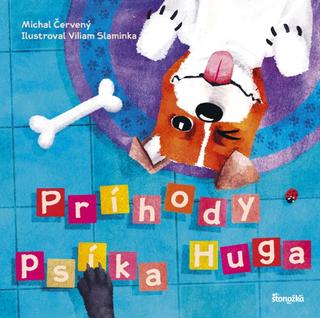 LITERÁRNE  PRÍBEHY
Nie všetky psie príbehy sa dostali do kníh, ale aj tak je zbierka bohatá:
 rozprávky, pátračky, očarujúce príbehy pre každého.
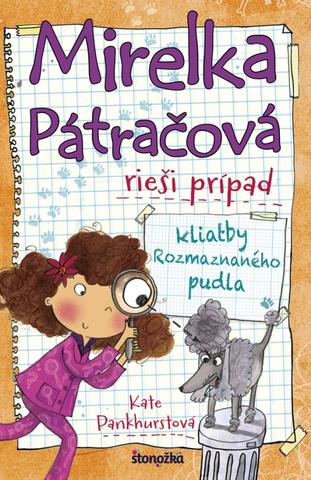 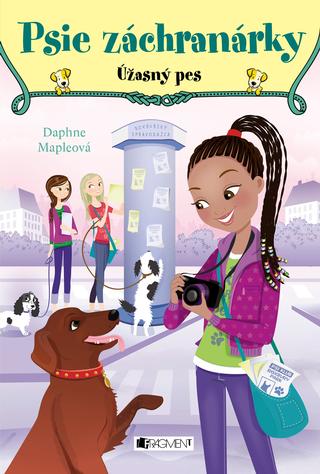 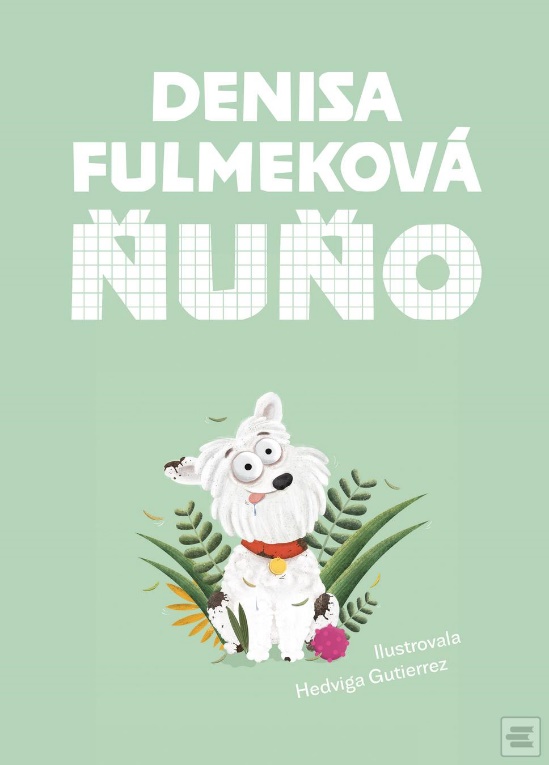 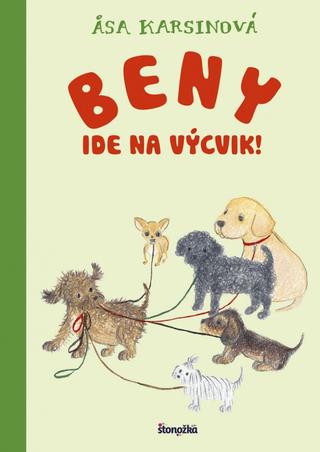 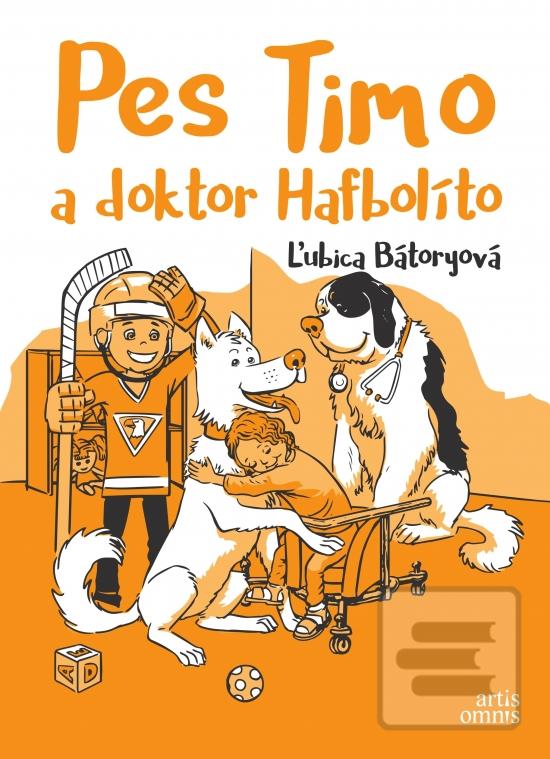 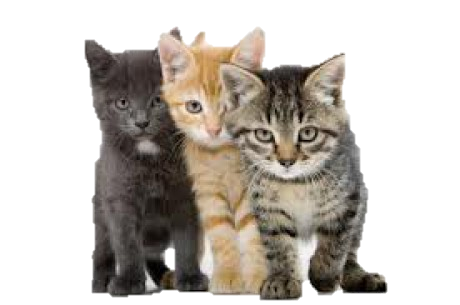 MAČKA
Mačky boli milované a uctievané ako bohyne, ale aj prenasledované a zatracované ako zlé tvory či predpovede nešťastia.
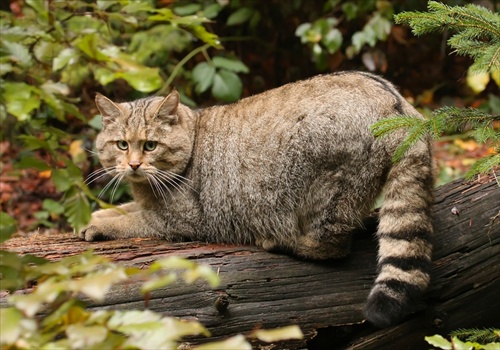 Mačka domáca je už niekoľko storočí domestikovaný poddruh mačky divej 
patrí medzi malé mačkovité šelmy
je predátor, jej telo je prispôsobené k lovu.
Ešte prednedávnom bola mačka neodmysliteľnou súčasťou každého vidieckeho domu.
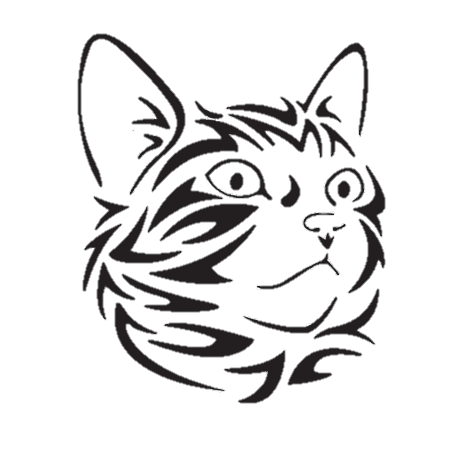 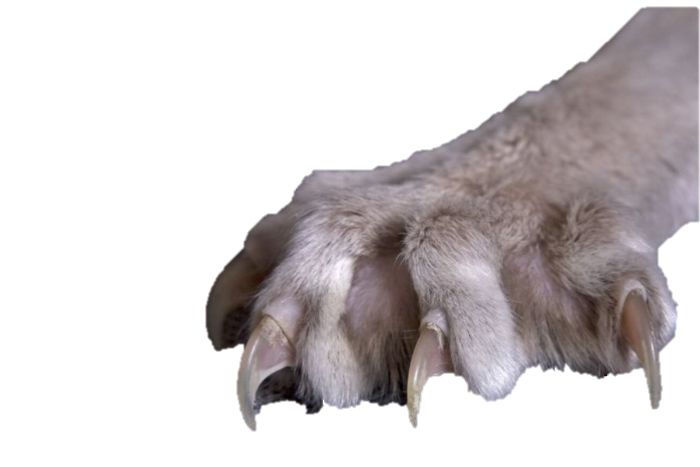 CHARAKTERISTIKA
Mačky sú pokojné zvieratá, ktoré prespia väčšinu dňa. 
Pohybujú sa potichu a človek veľakrát o nich ani nevie.
po svojich predkoch zdedila vynikajúci zrak a sluch
vidí farebne
má ostré zuby a pazúry, lapenú korisť dokáže rýchlo zabiť, pazúry zaťahuje do pružných puzdier, aby sa neotupovali
pri ústach má dlhé hmatové fúzy
k lovu dokonale prispôsobené telo, plné sily
dokáže vyvinúť veľkú rýchlosť a vysoko skákať
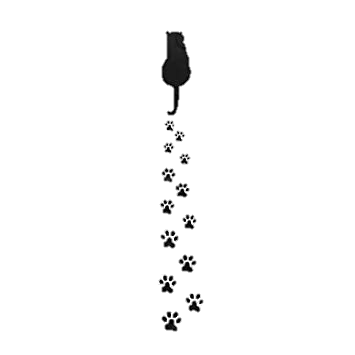 nevie prejaviť podriadenosť človeku, je individualista, je ťažké stanoviť jej hranice
sama sa rozhoduje, v koho spoločnosti bude tráviť čas
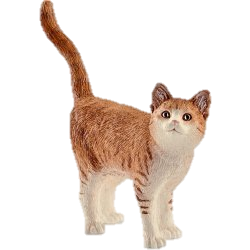 VEK  MAČKY
Mačky žijúce vonku sa priemerne dožívajú 7 až 8 rokov. 
U mačiek chovaných doma je priemerná dĺžka života 15 až 20 rokov.
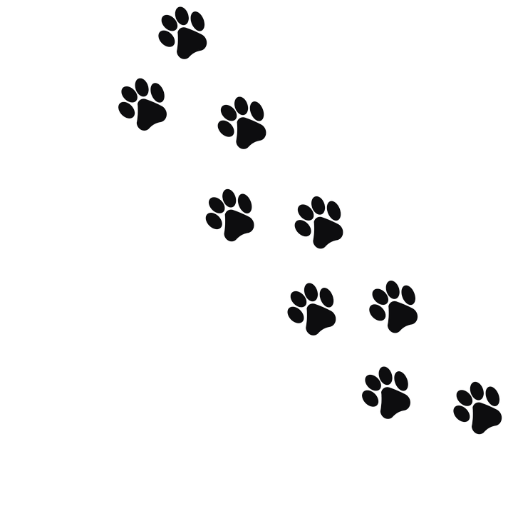 PLEMENÁ  MAČIEK
existuje nespočetné množstvo rôznych mačacích plemien, poznáme približne 50
rozoznávame: krátkosrsté, polodlohosrsté a dlhosrsté
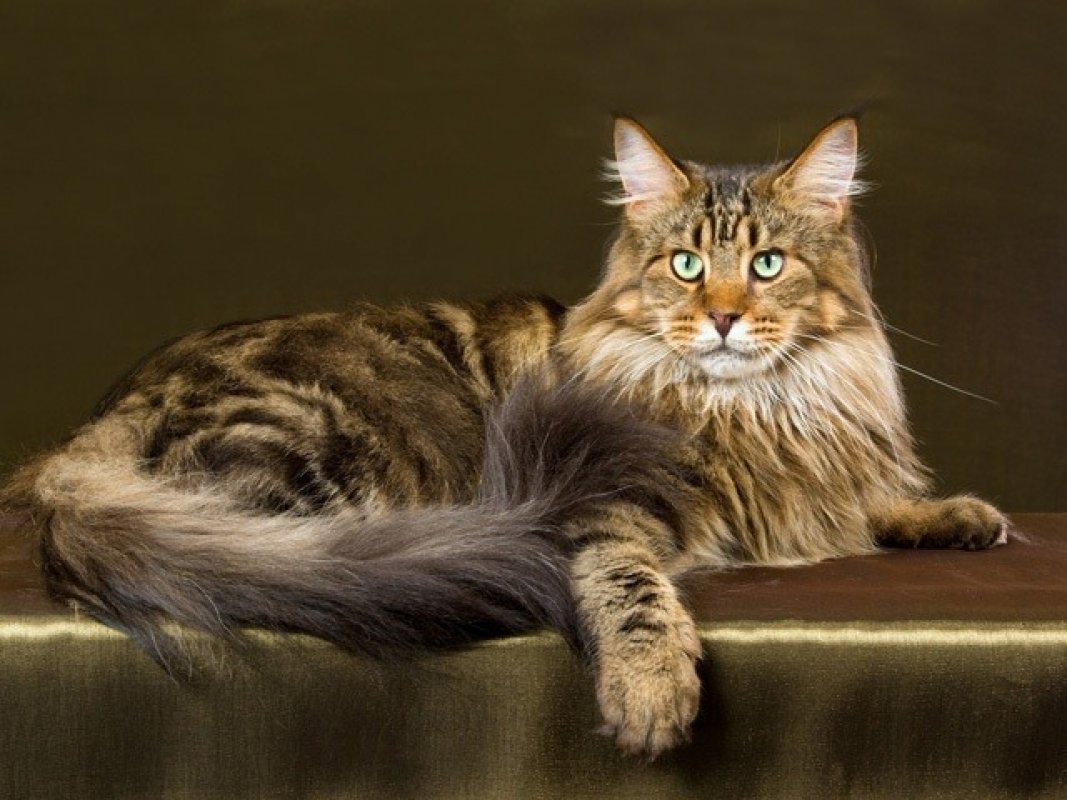 Mainská mývalia mačka
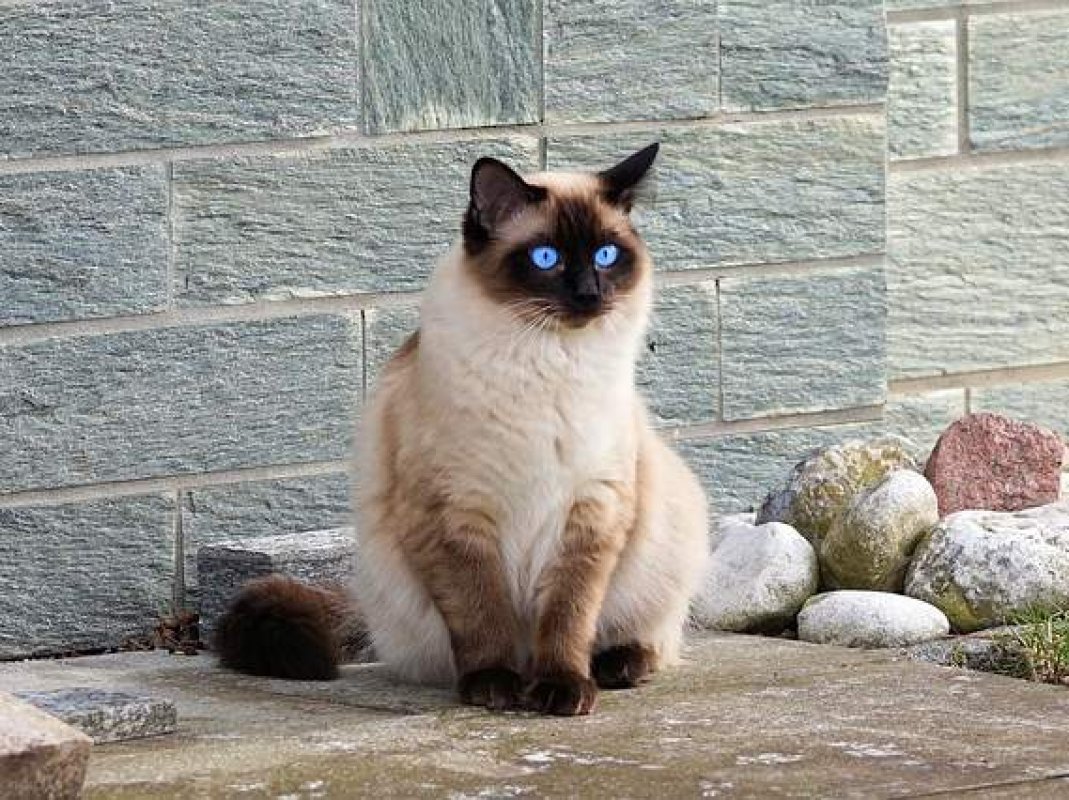 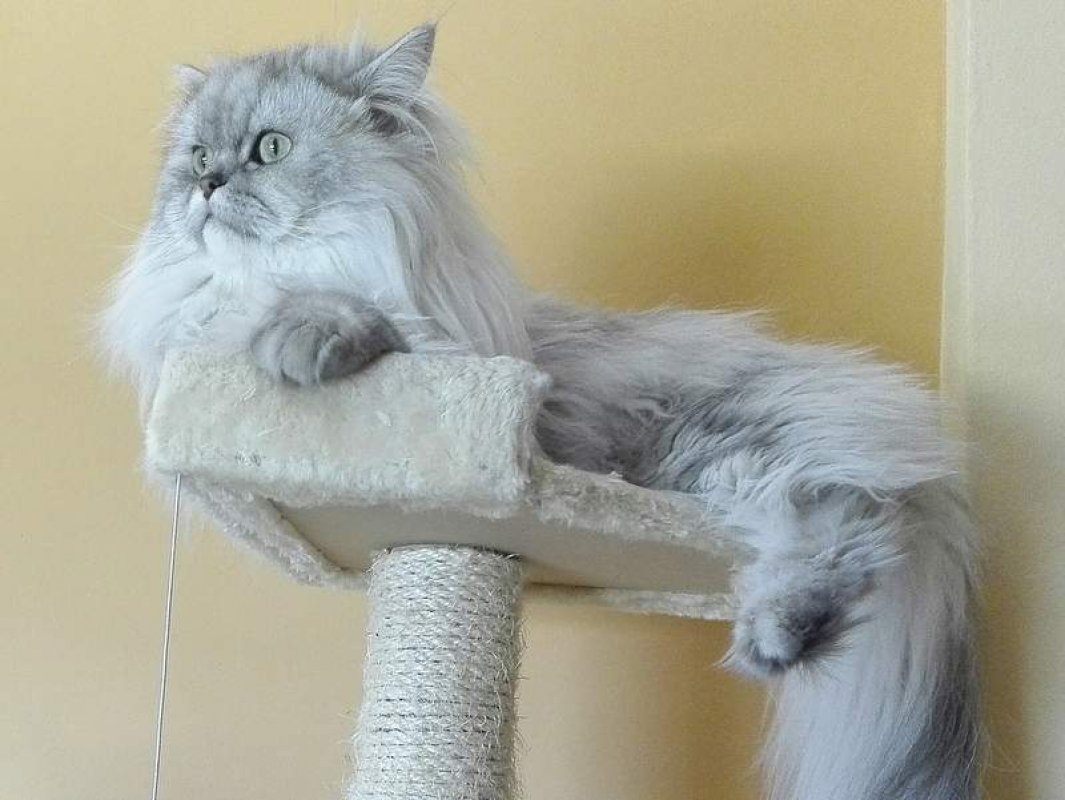 Perzská mačka
Siamská mačka
STAROSTLIVOSŤ O  MAČKU
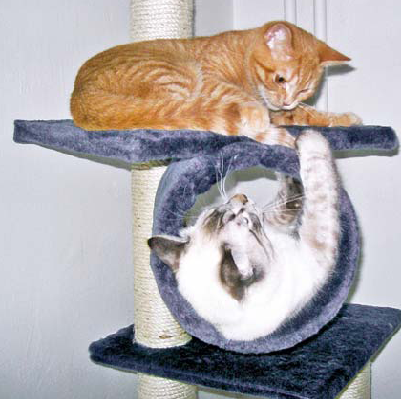 dospelú mačku stačí kŕmiť 1-2krát denne
čerstvú vodu na pitie musia mať stále k dispozícii
vymieňanie podstielky
veterinárna starostlivosť 
čas, ktorý jej treba venovať, pretože mačka je tvor spoločenský
za  dobrú starostlivosť vám dá svoju spoločnosť, lásku a oddanosť
MAČKA V ANIMOVANÝCH ROZPRÁVKACH
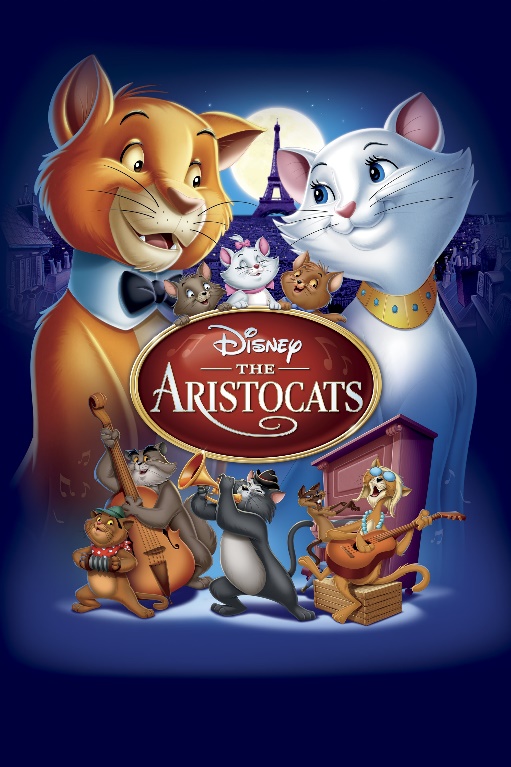 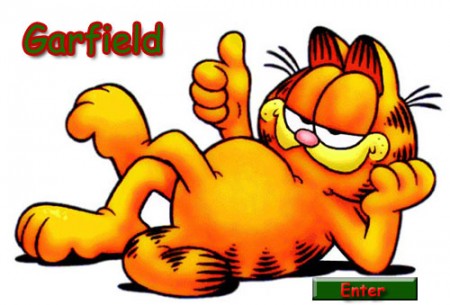 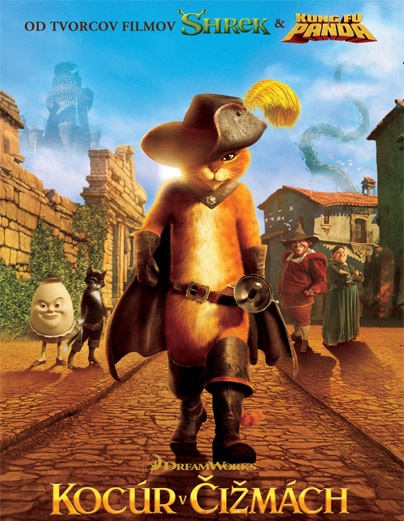 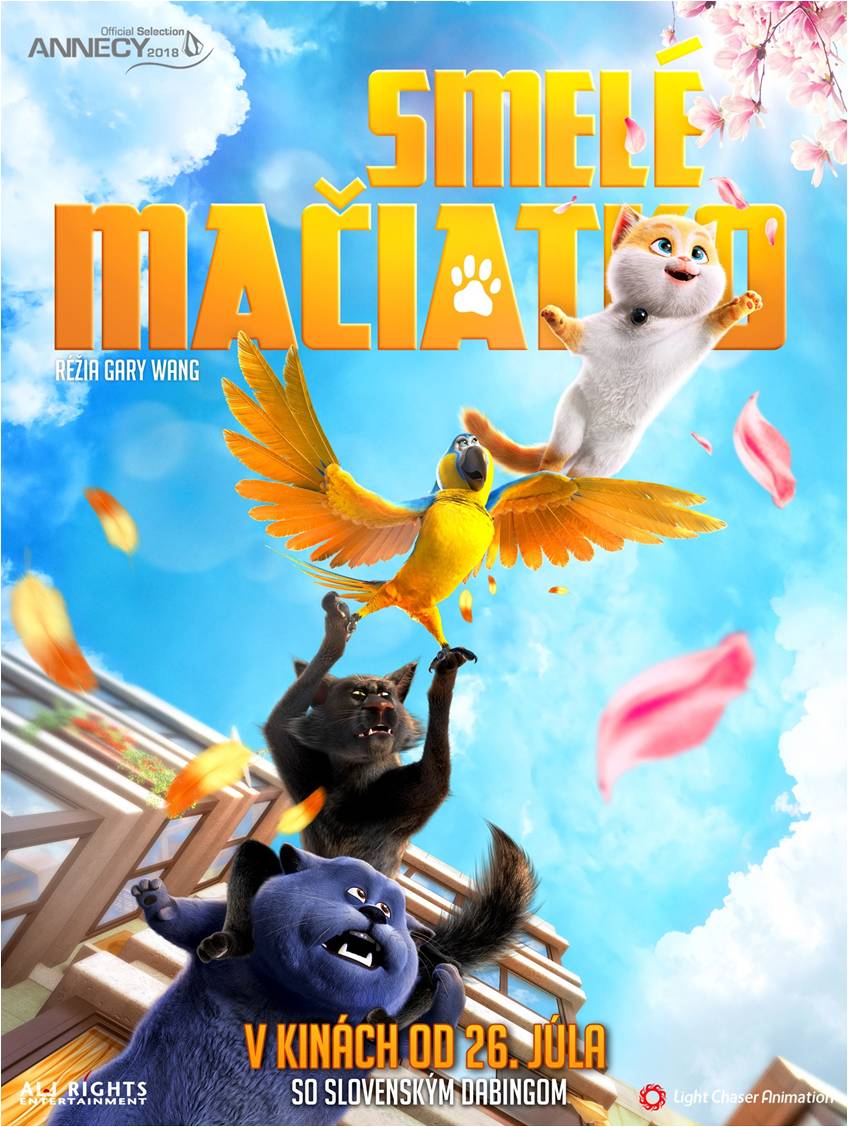 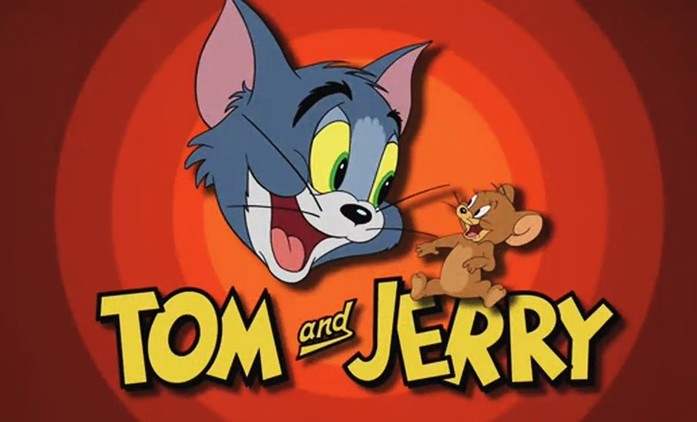 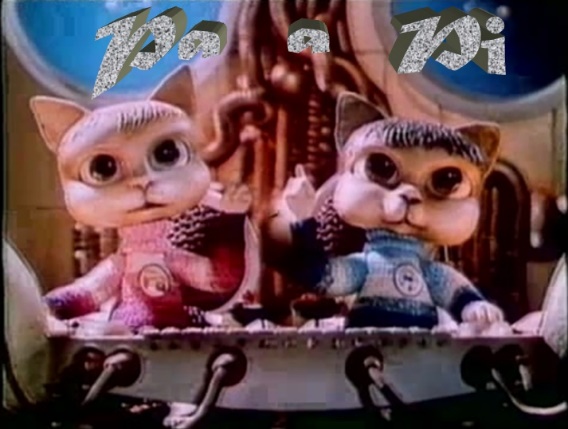 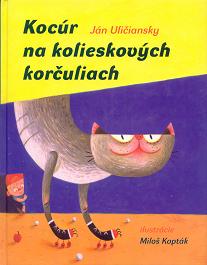 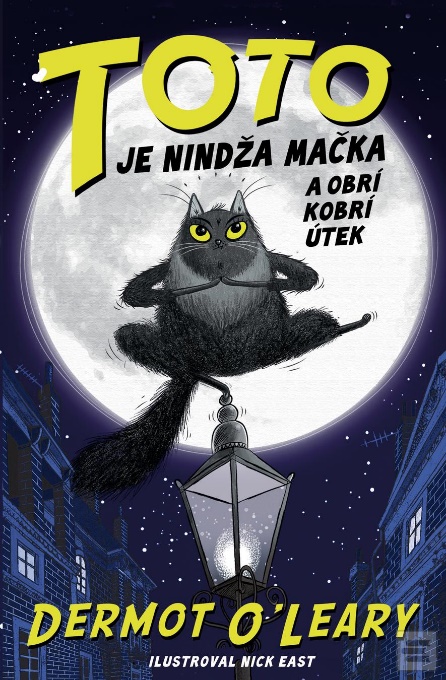 LITERÁRNE  PRÍBEHY
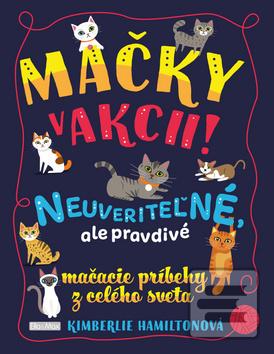 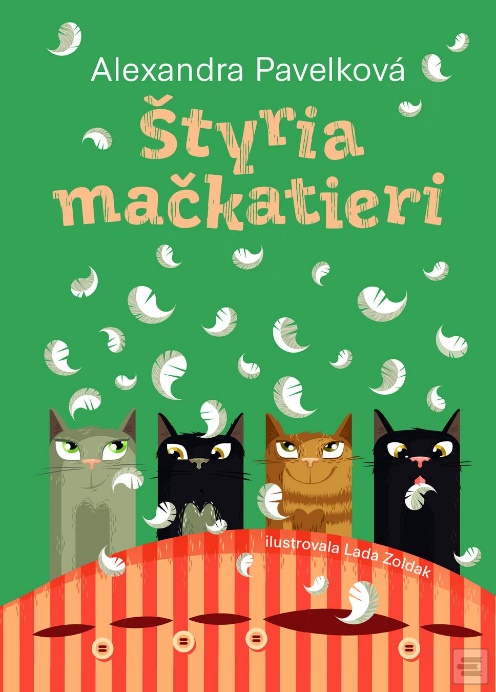 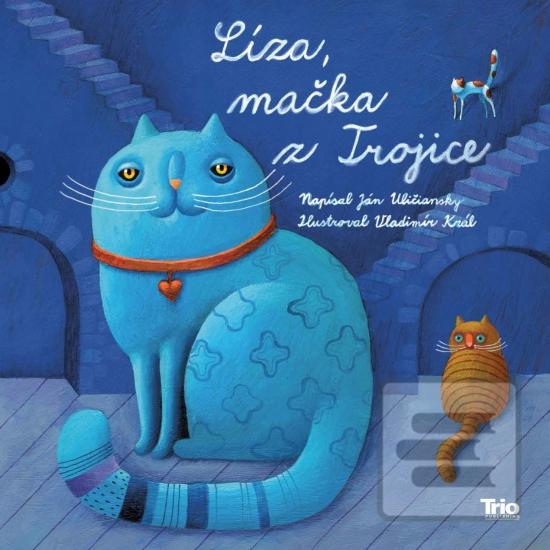 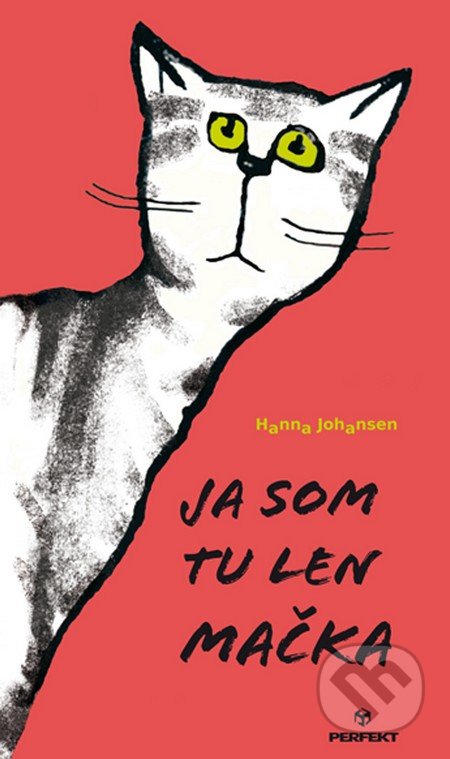 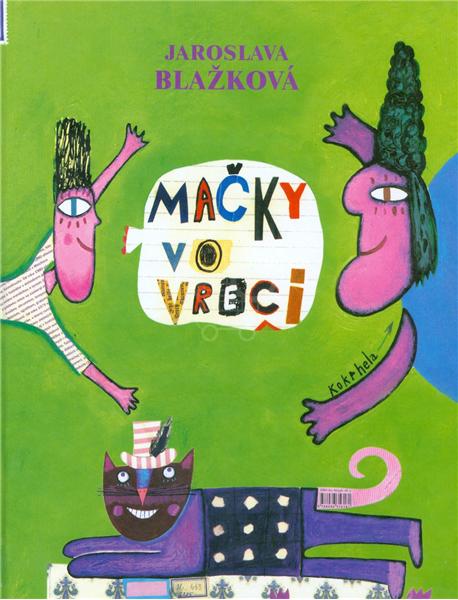 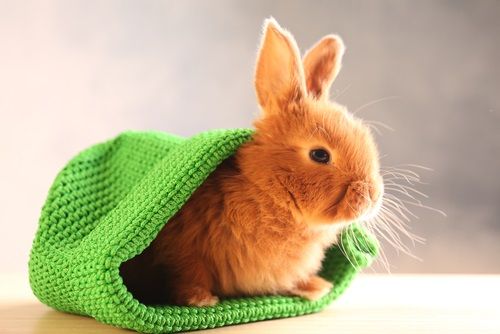 KRÁLIK
Králiky sú poslušné, ale aj temperamentné zvieratá.
Sú obdivuhodné a majú osobnosť!
hoci pôvodne boli doma chované na kožušinu a mäso, od 18-teho storočia ich chováme aj ako domácich miláčikov
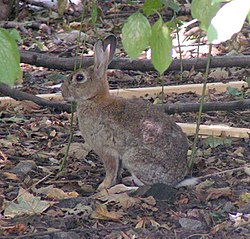 králik domáci je domestikovaná forma 					     európskeho králika divého
je bylinožravec
v prírode sa dožíva veku 1 – 2 rokov, v zajatí však 8 – 10 rokov
CHARAKTERISTIKA
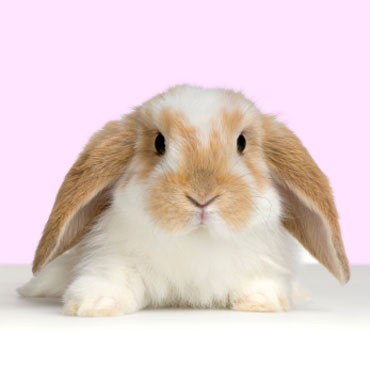 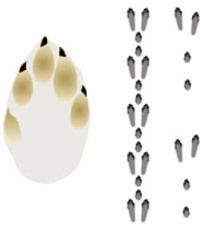 Králiky sa radia medzi zvieratá s nočnou aktivitou, prevažnú väčšinu dňa odpočívajú.
vďaka dlhým lievikovitým ušiam veľmi dobre počujú a môžu
     zaznamenať aj tie najtichšie zvuky
má citlivé oči a čuch, rozlišuje iba zelenú a červenú farbu
potrebuje voľnosť, pobehať si bez toho aby bol často naťahovaný na ruky
ľahko sa naučia reagovať na svoje meno ako aj na krátke, resp. jednoduché povely
pri stískaní a dvíhaní väčšina  zajacov sa cíti neisto a v ohrození - reagujú inštinktívne a 
    to hryzením alebo škriabaním, len aby sa ochránili
STAROSTLIVOSŤ O KRÁLIKA
králiky sú veľmi čistotné zvieratá
milujú čistenie svojej srsti a pokojne by to dokázali robiť po celý deň
vyžaduje celodenný prístup k čerstvej vode
 neobmedzený prístup ku kvalitnému senu a strave
krmivo treba podávať vždy v rovnaký čas, najlepšie 2-krát denne
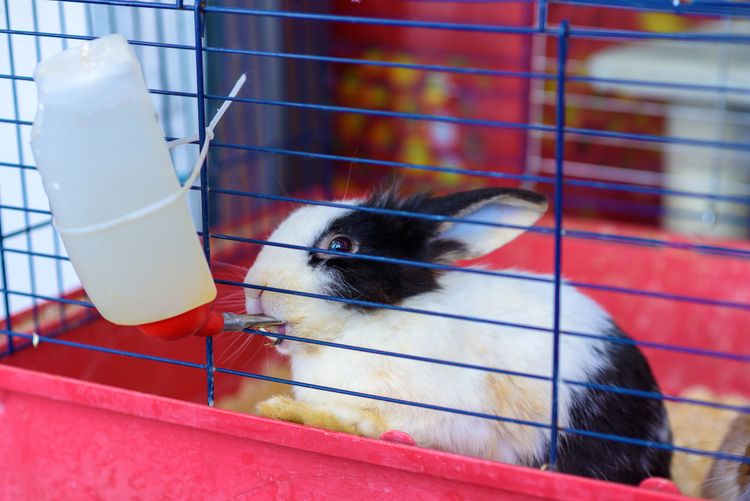 je potrebné pristrihávať pazúriky
králik sa cíti najlepšie vo svojom ohraničenom príbytku  - v klietke, ktorá je náhradou 
    za jeho noru, dôležité je, aby bola dostatočne priestranná a čistá
PLEMENÁ KRÁLIKOV
je uznaných asi 100 plemien
rozmanitosť plemien, farieb, tvarových a veľkostných variácií
rozdeľujú sa podľa veľkosti na štyri skupiny: veľké, stredné, malé a najmenšie tzv. 
     zdrobnené (miniatúrne)
podľa typu srsti: dlhosrsté,  plemená krátkosrsté a plemená s normálnou srsťou
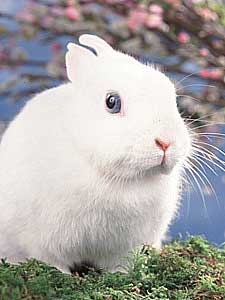 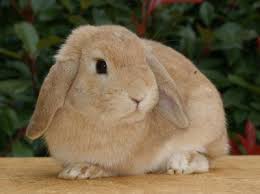 BARAN
jedným z najznámejších zástupcov 
     miniatúrnych králikov, chovaných 
     pre radosť:
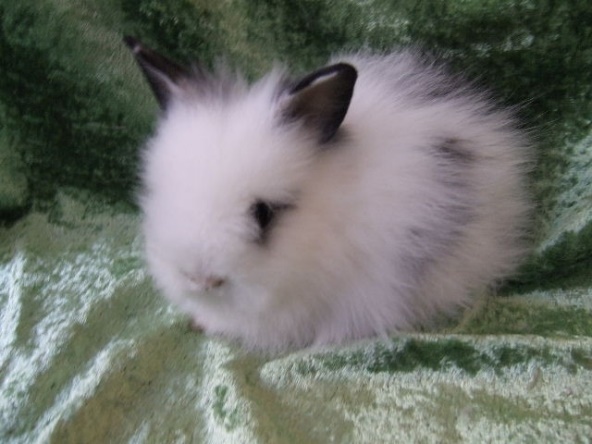 HERMELÍN
TEDDY
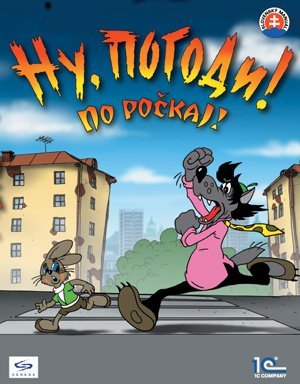 LITERÁRNY A  ANIMOVANÝ  HRDINOVIA
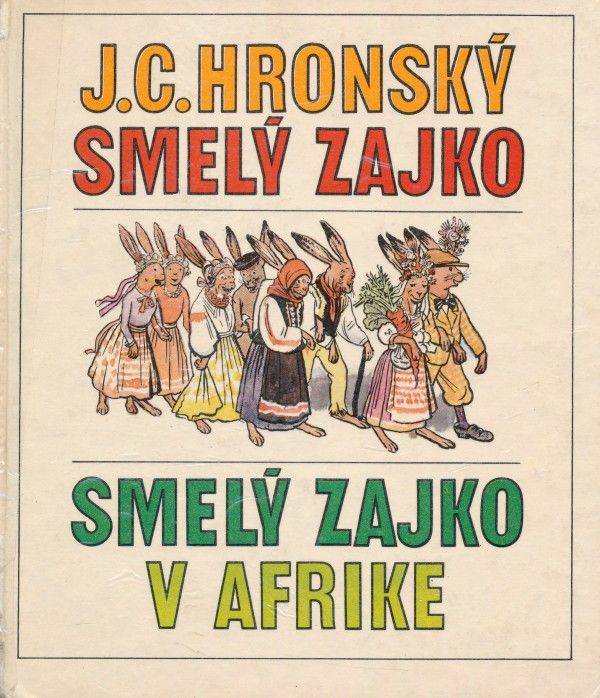 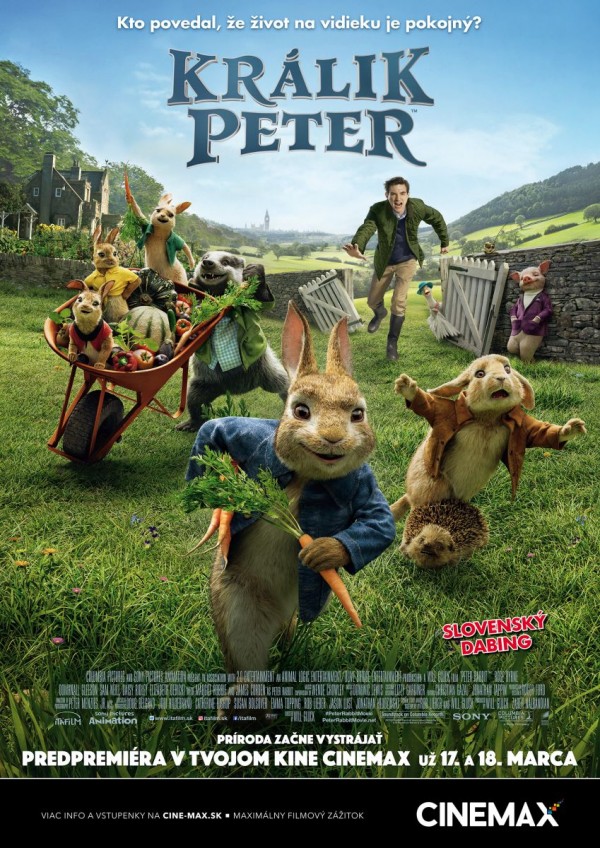 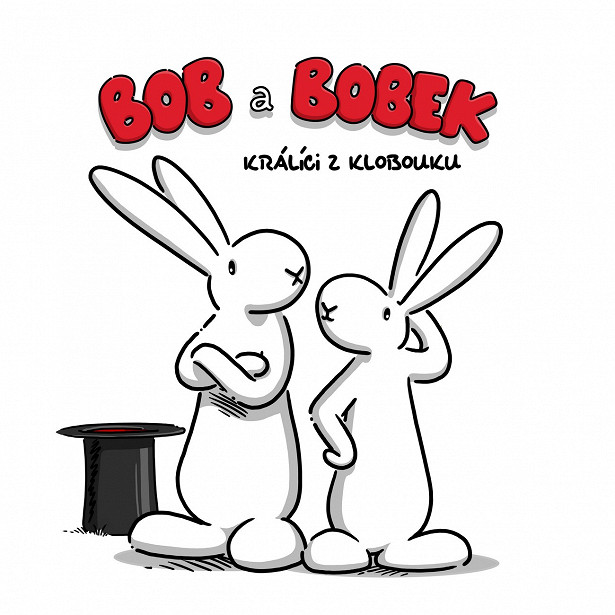 ŠKREČOK  -  hlodavec
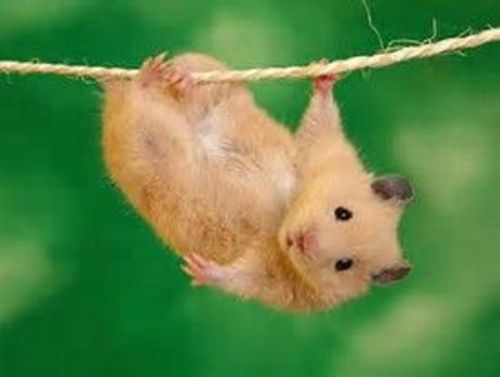 škrečky sú veľmi čiperné, zvedavé a stále plné chuti niečo podnikať 
    a objavovať potrebujú preto mnoho rozmanitých preliezačiek
čuch je pre neho najdôležitejším zmyslom
základom potravy je špeciálna zmes pre škrečky a občas chutný, ale tučný múčny červ, 
    doprajte im minerálny kameň, na ktorom si zabrúsia zúbky i získajú potrebné minerály
priemerne sa škrečok dožíva veku 1,5 až 3,5 roka, závisí to najmä od druhu škrečka
Najobľúbenejšie druhy: Škrečok zlatý - je zarytý samotár,
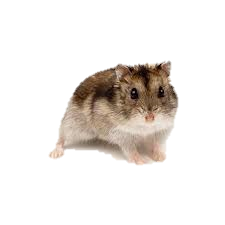 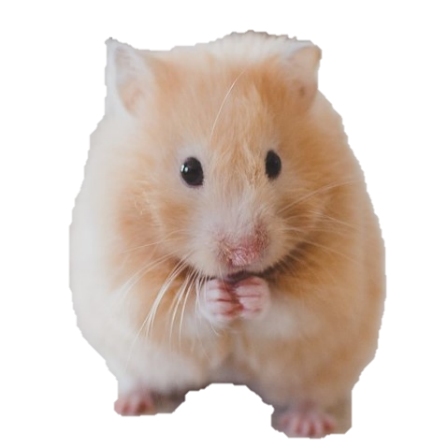 Škrečok Džungársky - má miernu, spoločenskú povahu a veľa 			energie stále niečo podnikať, 				preskúmavať, hrať sa.
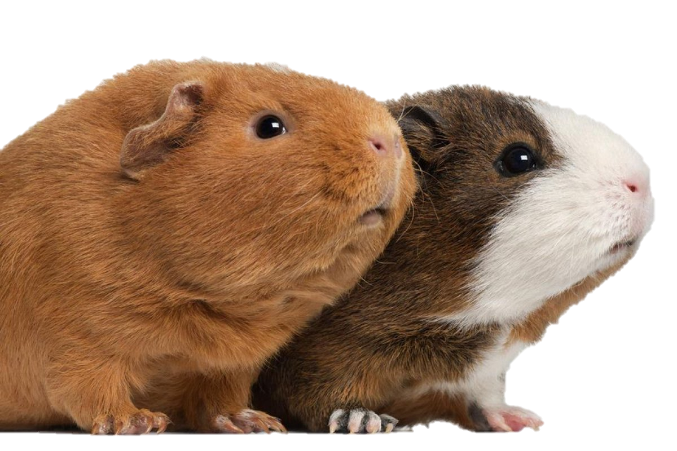 MORČA -  hlodavecľudovo - morské prasiatko
je zaujímavé, inteligentné a ak sa s ním správne zaobchádza, tak aj priateľské domáce zvieratko
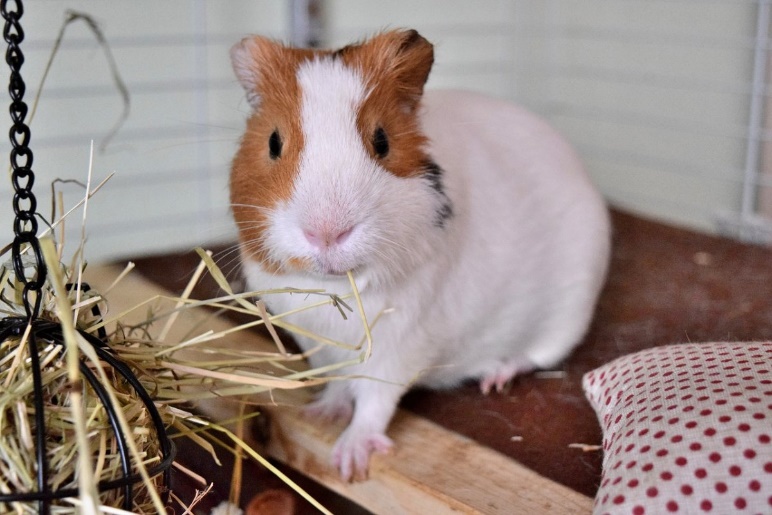 je stredného vzrastu, bylinožravec
môže mať dlhú aj krátku srsť ktorú netreba strihať 
majú malé a ostré pazúriky, ktoré treba pristrihávať
pre chov morčiat je optimálna klietka s výbehom
základom potravy je kvalitné seno bez prachových častíc, 
    doplnené o obilniny, kukuricu, sóju, zeleninu a ovocie
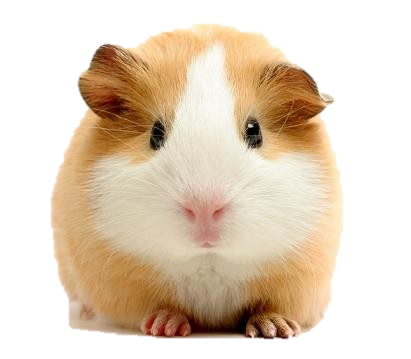 priemerná dĺžka života je 3 až 5 rokov, ale môžu sa dožiť aj 8 rokov
najbežnejšie chovaným druh: Americké (hladké) morča
				 – vďaka jeho miernej a poddajnej povahe
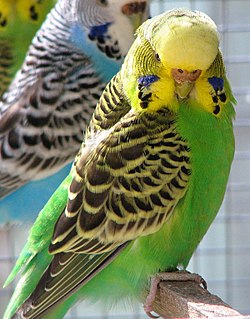 ANDULKY, KORELY, KANÁRIKY
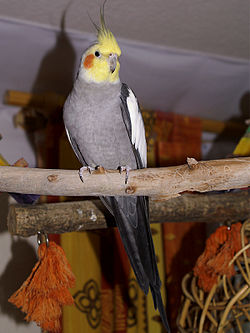 papagájec vlnkovaný (andulka)
tento papagáj spolu s korelou chocholatou patrí medzi najrozšírenejší 
    druh, ktorý je chovaný v domácnostiach ako rodinný miláčik
Korela chochlatá
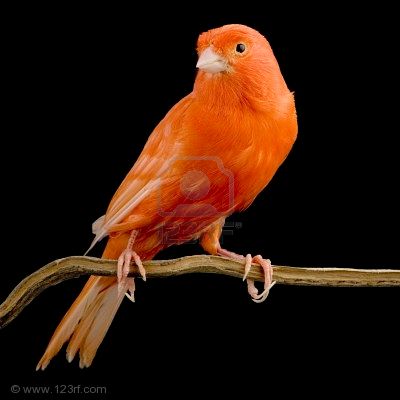 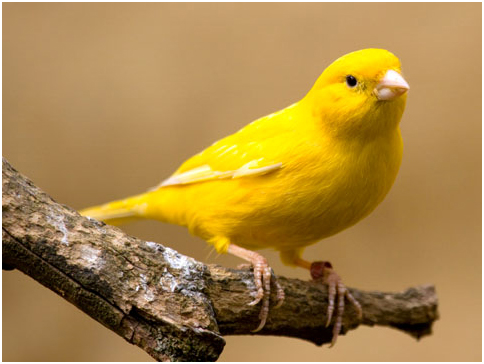 kanárik domáci – vyšľachtený, 
     poznáme ho v rôznych farbách, postavách 
     a hlasových prejavoch
AKVÁRIOVÉ RYBIČKY  & KORYTNAČKY
Snom mnohých ľudí je mať doma akvárium s pestrofarebnými rybičkami a inými vodnými živočíchmi, sledovať ich ako si plávajú svojim vodným kráľovstvom.
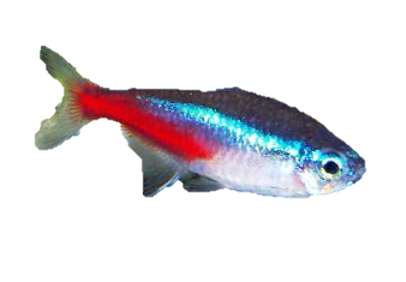 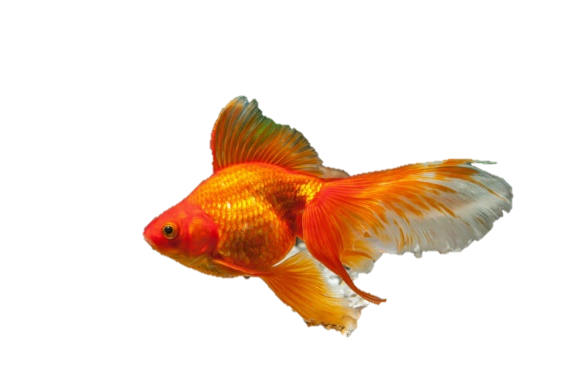 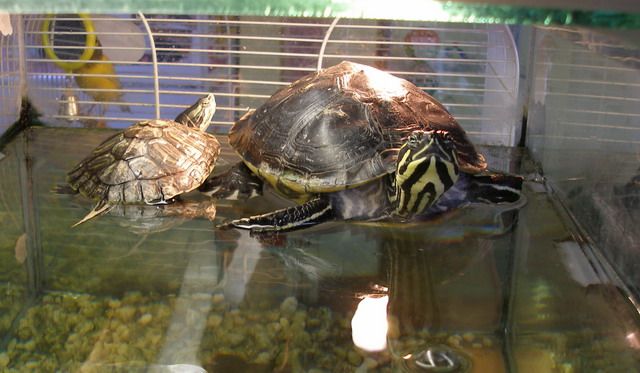 Aby boli rybičky spokojné a šťastné, je dôležité im pripraviť prostredie, ktoré je pre ne najprirodzenejšie. Dôkazom o ich blahobyte je, keď sa začnú rozmnožovať.
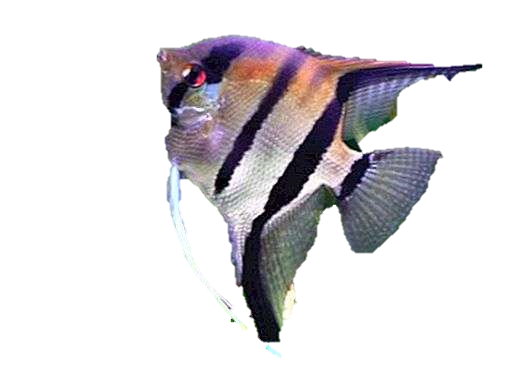 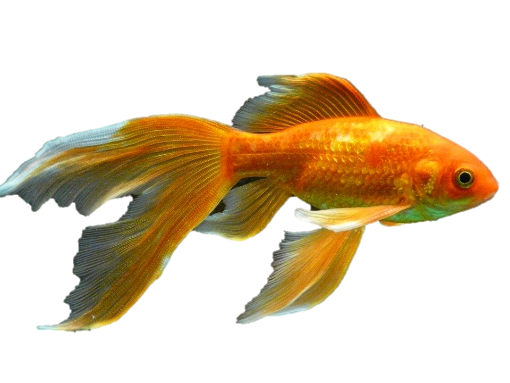 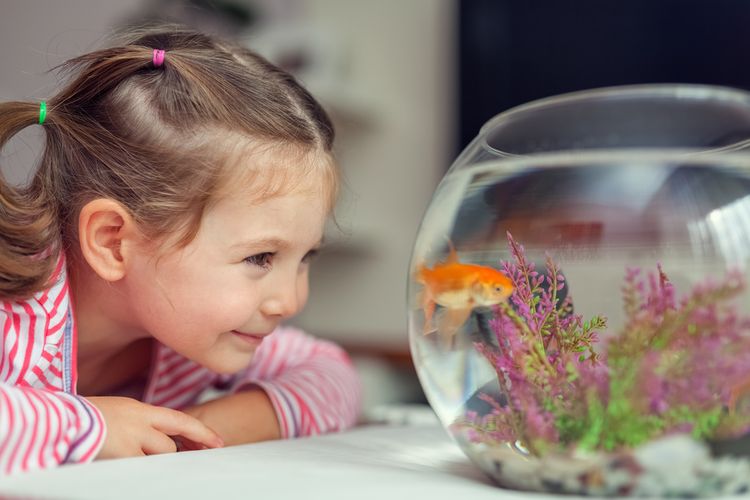 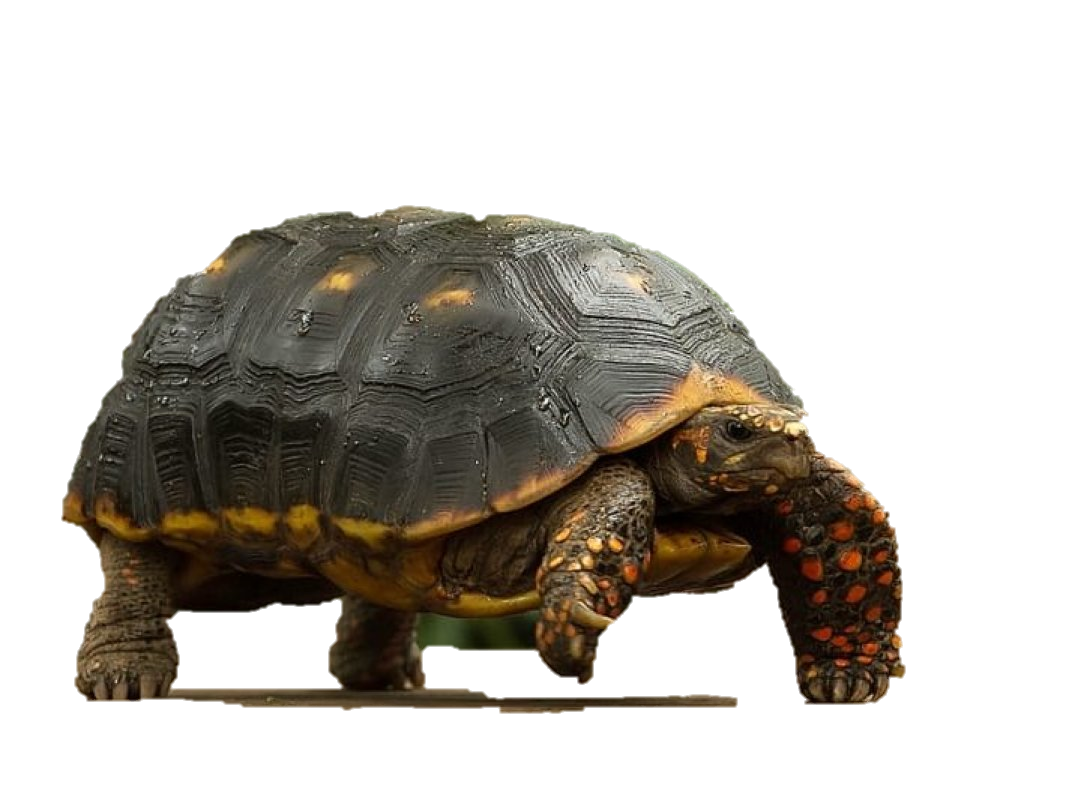 Korytnačky sa dožívajú zvyčajne veľmi vysokého veku a môžu tak byť verným dlhoročným spoločníkom.
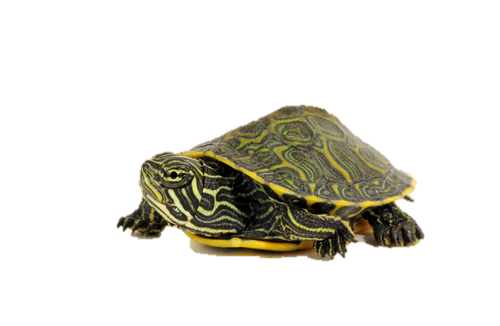 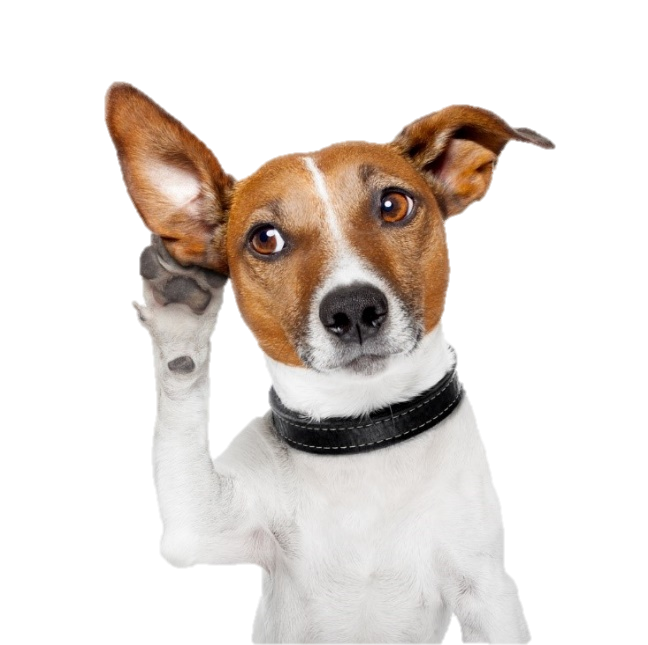 ZÁSADY PRI CHOVE DOMÁCICH MILÁČIKOV
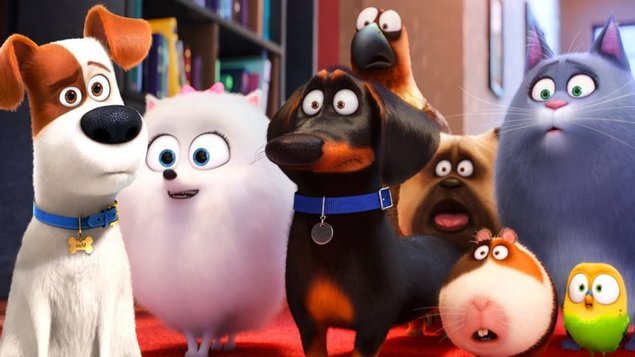 dostatok potravy a vody
dostatok priestoru
primeraná pozornosť
nedotýkame sa zvierat, ktoré nepoznáme, môžu prenášať parazity a choroby

hrubé zaobchádzanie sa považuje za trestný čin týrania zvierat
NAŠI DOMÁCI MILÁČIKOVIA
stávajú sa rodinnými príslušníkmi, miláčikmi rodín a aj nenahraditeľnými 
spoločníkmi, ale potrebujú našu každodennú starostlivosť, potrebujú aby 
ste im venovali časť zo svojho každodenného času
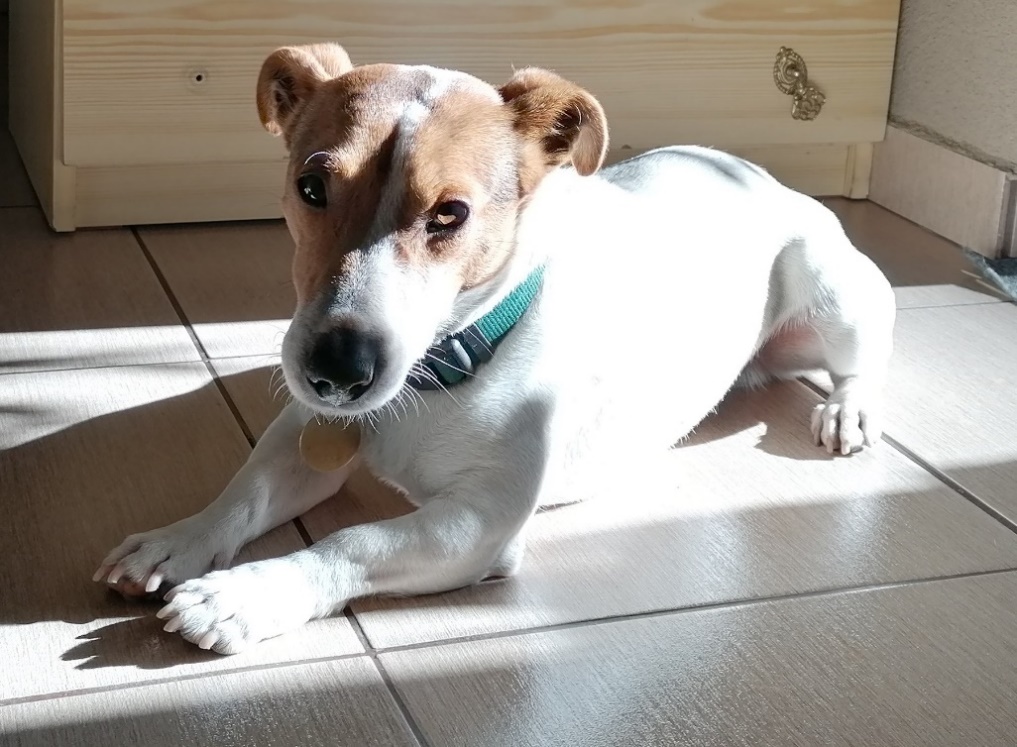 Môj štvornohý miláčik - Max
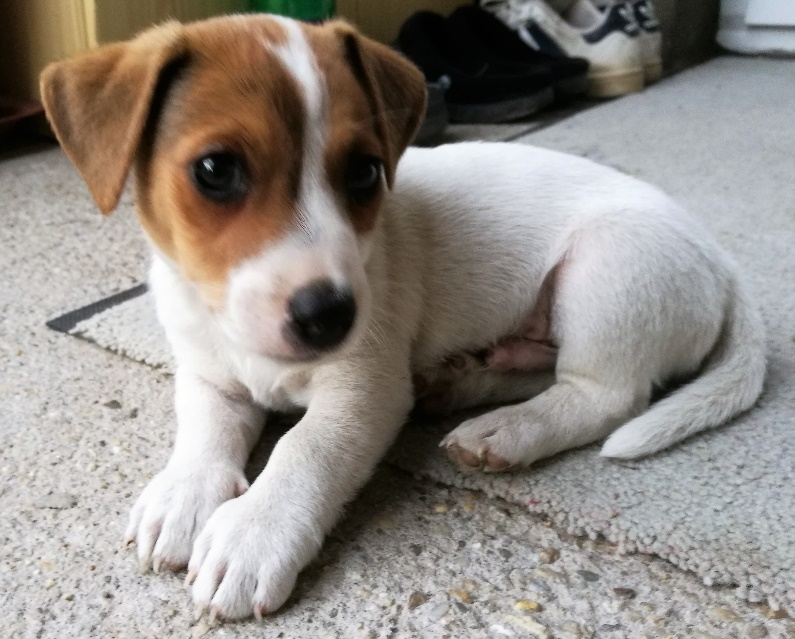 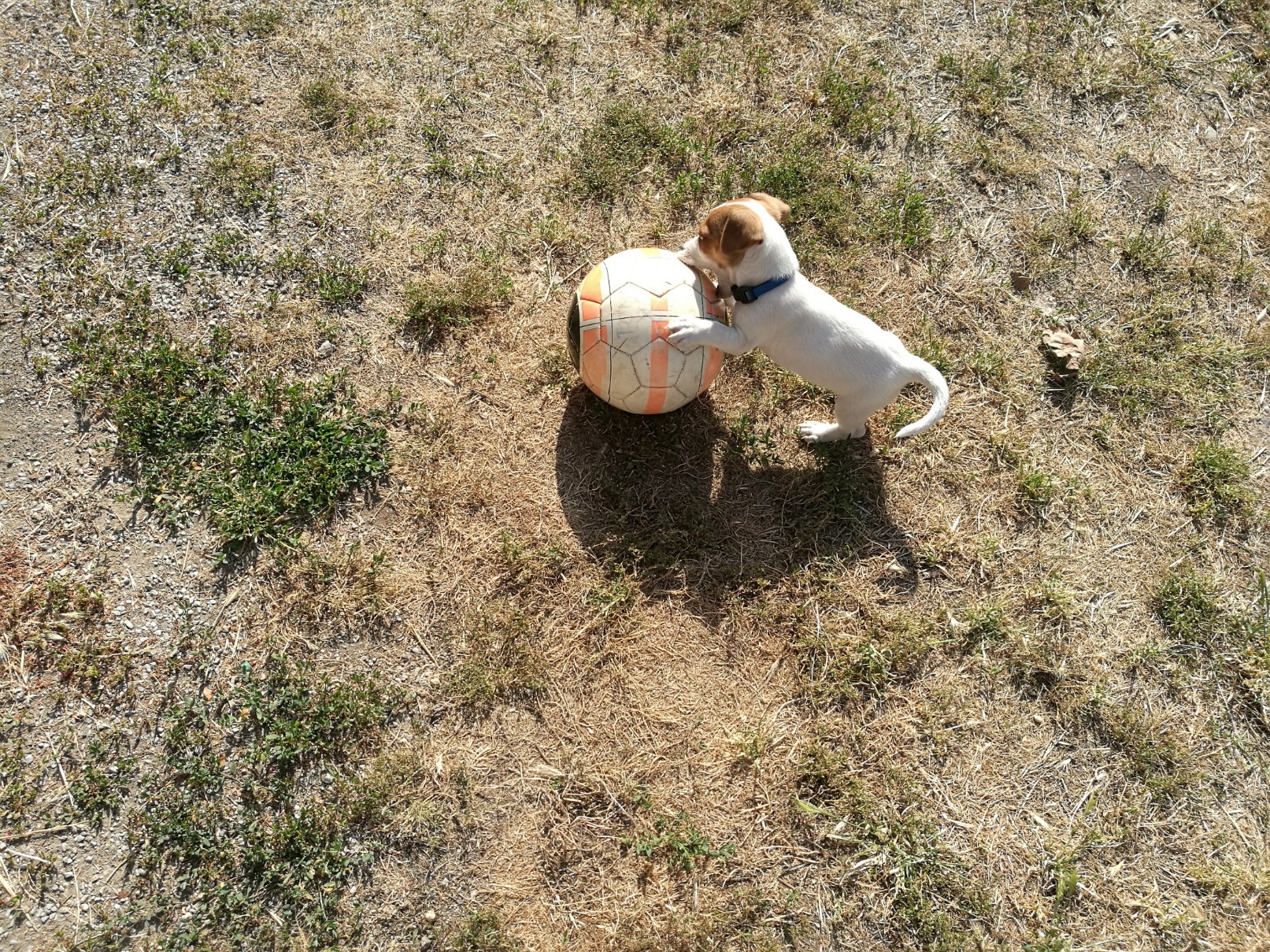 Ako šteniatko
Teraz
PRE  ŠIKOVNÉ  HLAVIČKYČAKAJÚ  EŠTE  OTÁZKY  A  HÁDANKY
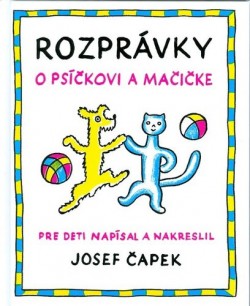 Ktoré zvieratko zo spomínaných domácich miláčikov ťa môže prežiť?
KORYTNAČKA
Český spisovateľ J. Čapek napísal veselú knihu o priateľstve dvoch zvieratiek, ktoré patria k najstarším a k najobľúbenejším domácim miláčikom. Poznáš jej názov? (povinné čítanie)
Som veľmi čistotné zviera a radím sa medzi zvieratá s nočnou aktivitou, prevažnú väčšinu dňa odpočívam. Kto som?
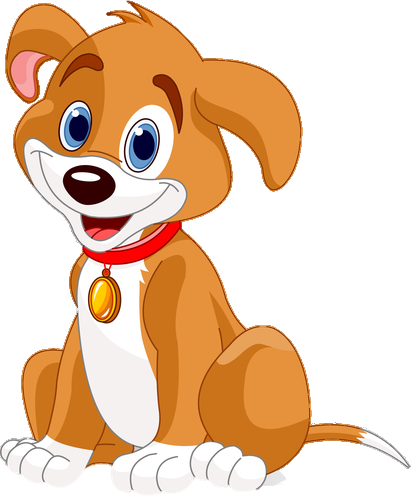 KRÁLIK
Vieš, ktorý domáci miláčik nevie prejaviť podriadenosť človeku, je individualista, je ťažké stanoviť mu hranice?
MAČKA
Over si správnosť
HÁDANKY
Prečo jedno dlhé uško sedí ako pajác?
Prosí trochu ďatelinky, veď je predsa …
Tvrdý pancier je jej poznávacia značka. 
No aj s ním vie dobre plávať. 
Kto? Predsa ...
ZAJAC
KORYTNAČKA
V mokrom zámku žije panna,
peniažkami posypaná,
nikto nič tej panne,
nepredá však za ne.
Pradie, prská, mňaučí, na tom starom gauči.
Vstane iba vtedy, kedy sa mu to hodí,
a keď nie je doma, myši majú hody. 
Kto som?
RYBA
KOCÚR
Kto pradie, a nikdy nič nenapradie?
Nosí krásne dlhé uši, 
na zimu si trávu suší.
Behá v lese, brázdi polia, 
nôžky ho však nezabolia.
MAČKA
Stráži dom a nemá pušku,
zbadá letieť každú mušku.
PES
ZAJAC
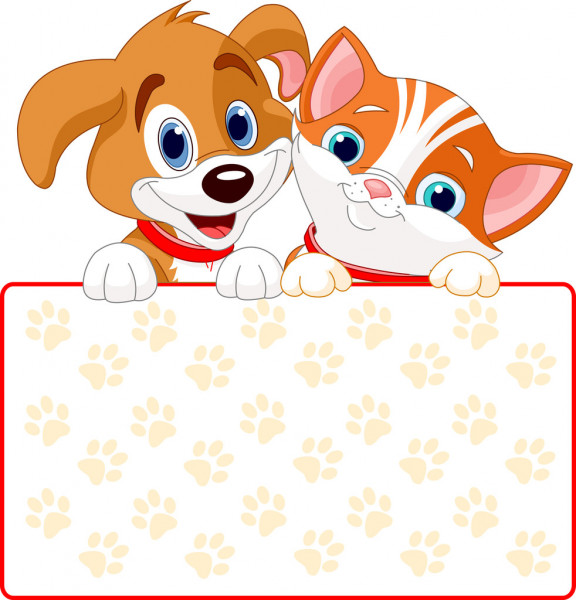 NA ZÁVER
Oči zvieraťa majú schopnosť hovoriť, 
tým najkrajším jazykom na svete.
Martin Buber
ZDROJE:
https://sk.wikipedia.org/wiki/Pes_domáci
https://www.literama.sk/sk/knihy-kolekcia
https://sk.wikipedia.org/wiki/Mačka_domáca
https://www.google.sk
https://pes-portal.sk
https://www.petcenter.sk/zverinec-kralik-domaci-chovatelske-prirucky-sk
https://zena.sme.sk/c/5823832/ako-sa-starat-o-bytoveho-kralika.html
https://www.petparadise.sk/rubriky/chovatelske-informacie/skrecok-dzungarsky/
https://sk.wikipedia.org/wiki/Morča_domáce
https://www.chovatelahospodar.sk/tema/chov-a-starostlivost-o-morske-prasiatka